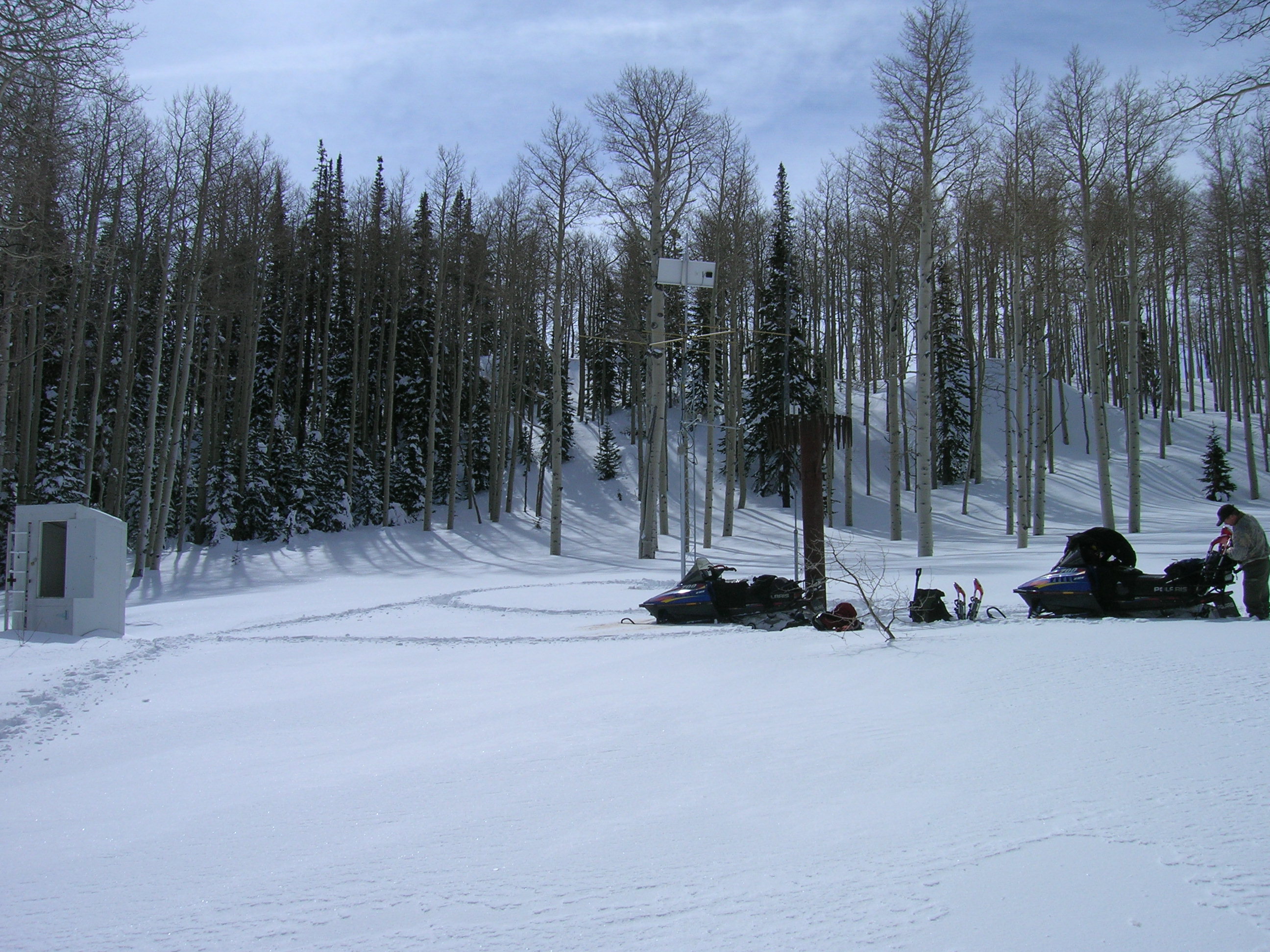 SNOTEL
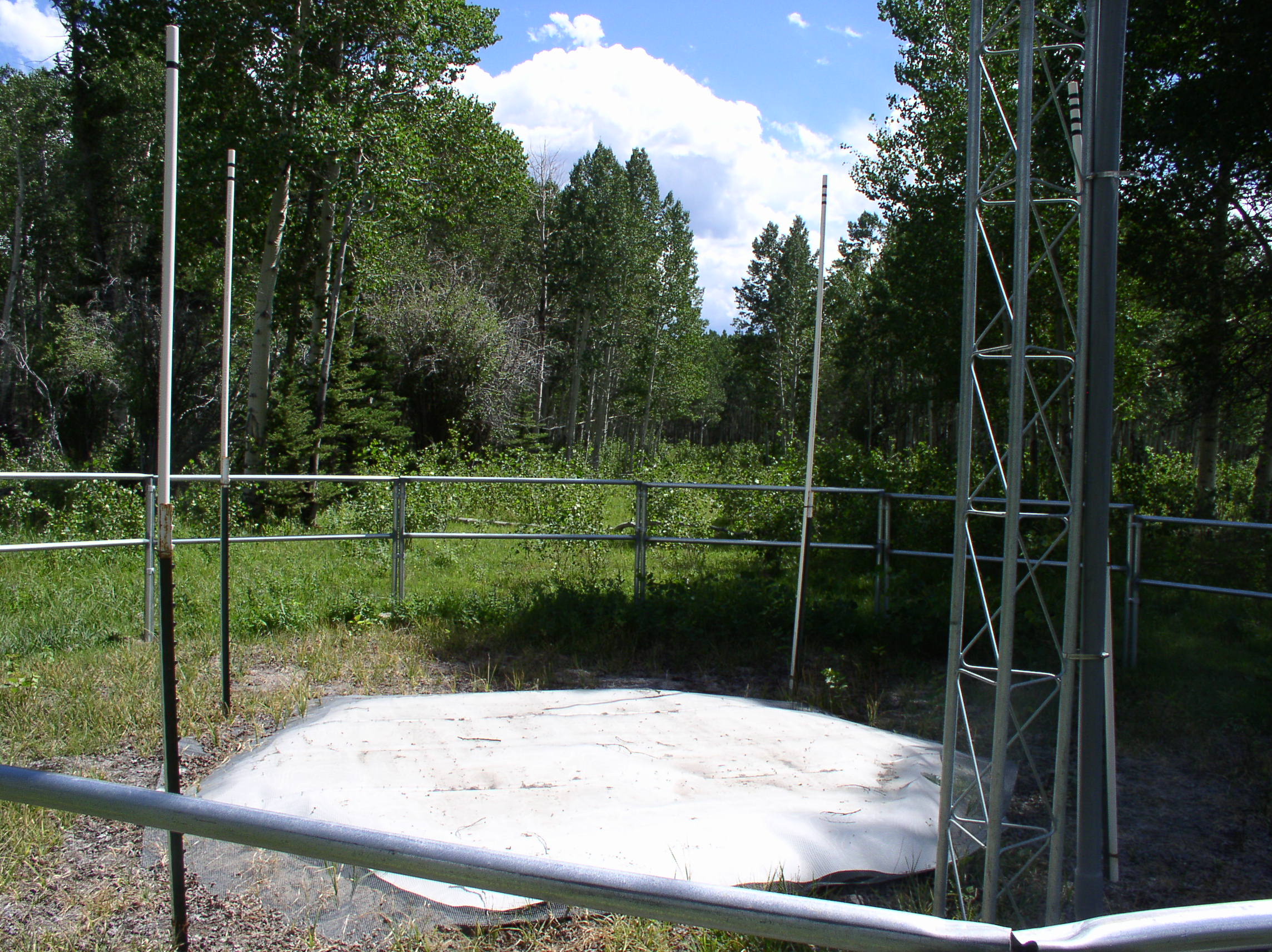 Hourly Data Collected at
Each SNOTEL site….
SWE – quality – good
+/- 0.2 inch
Record length: 20-30 yrs.
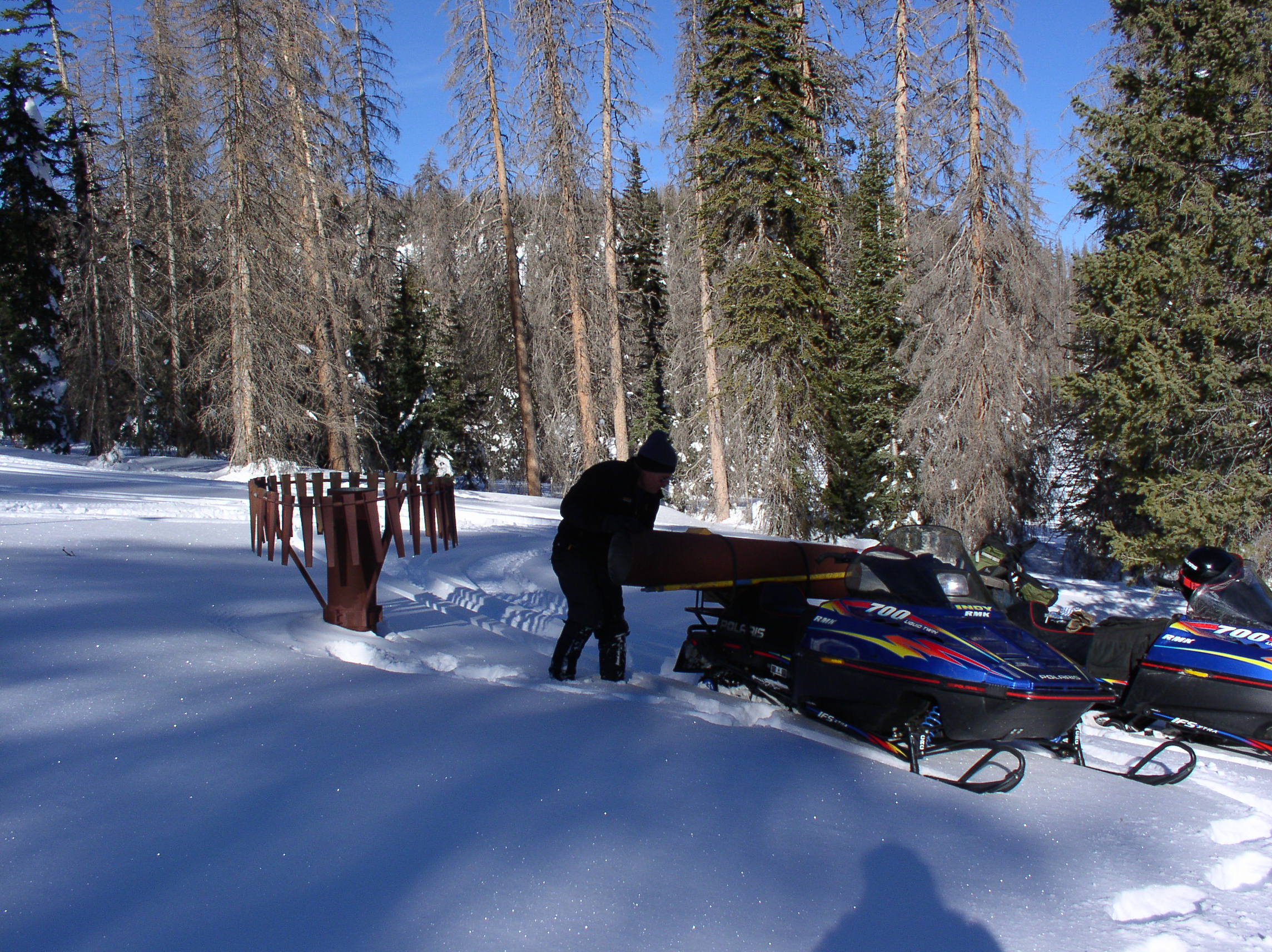 Precipitation: hourly data are poor, daily data are fair to good. Typically +/- 0.1 to 0.2 inch   Record Length: 20-30 yrs
Temperature: Historical can be very poor (caveat emptor - 1 deg C warm bias old sensor to current). Current to past 10/15 years is good to excellent. Typically at 17 feet above ground. +/- 0.2 F  Record length: use only the last 10 to 15 yrs. http://www.ut.nrcs.usda.gov/snow/siteinfo/data_bias/The_SNOTEL_Temperature_Data_Set-2.pdf
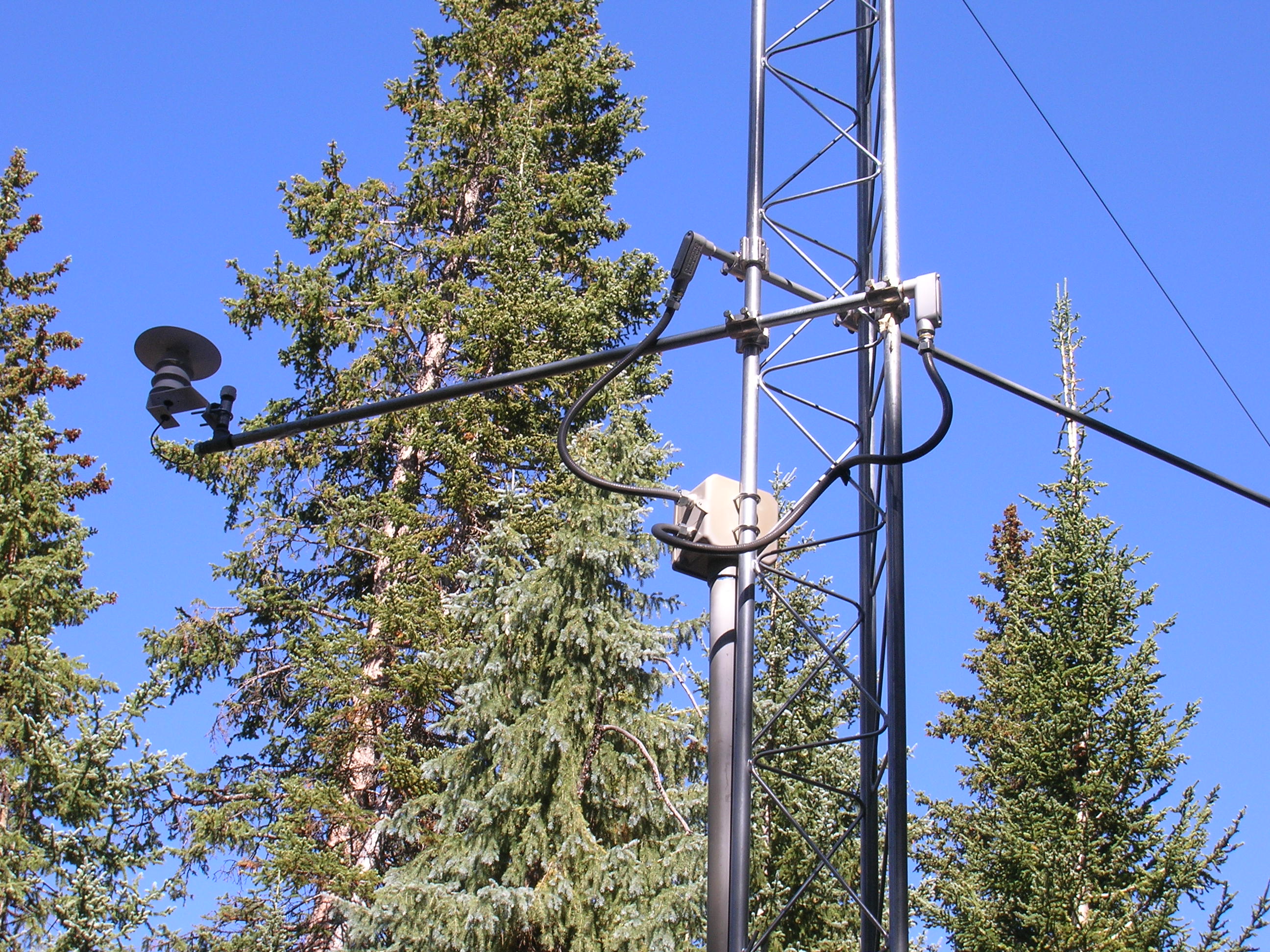 Snow Depth – mostly good except during storm events.
+/- 1 inch. Record Length: 10-20 years.
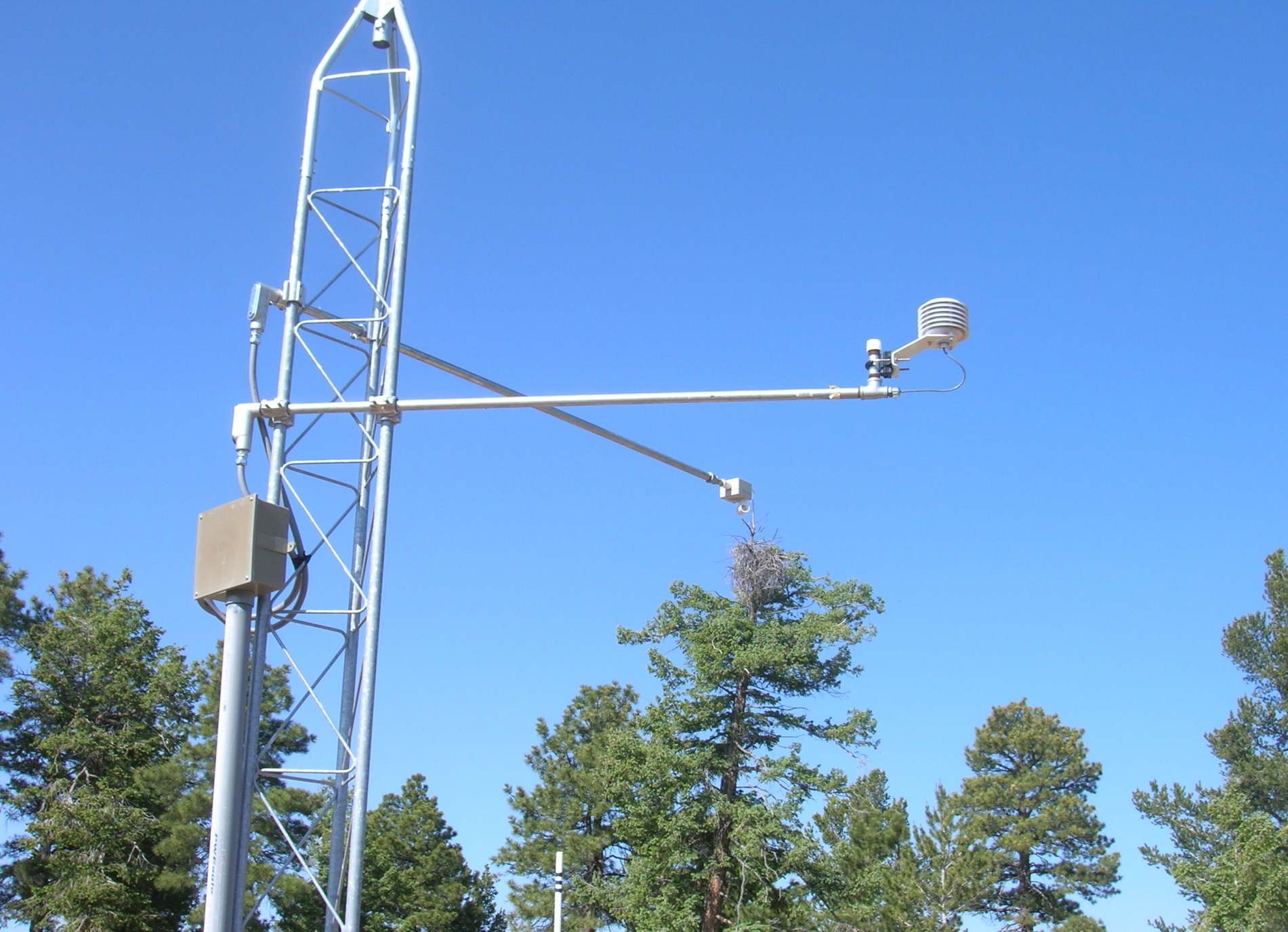 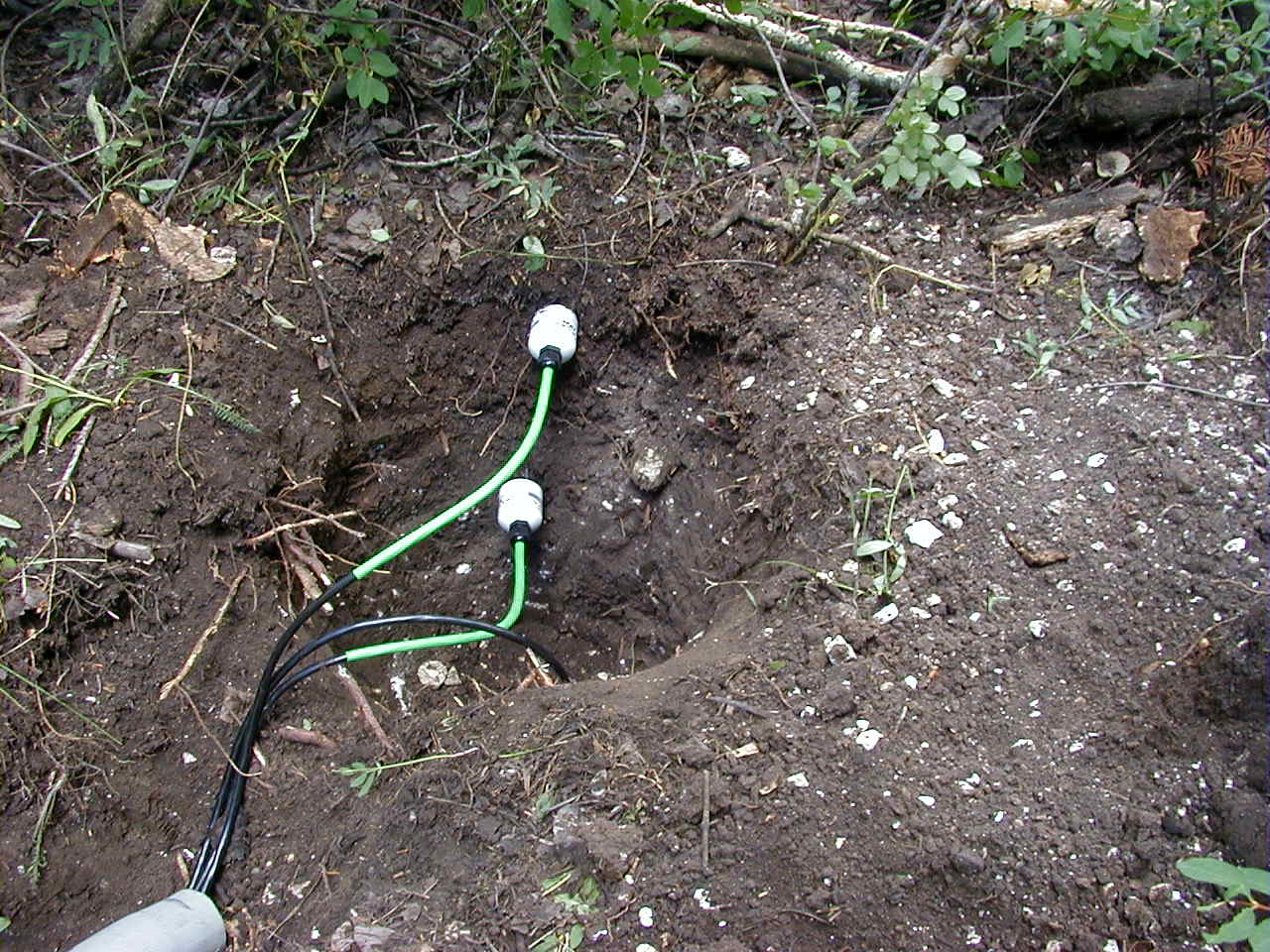 Soil Moisture/Temperature at 2, 8 and 20 inch depths – 
Excellent data quality. +/- 0.1 degree. Record Length: 5-10 yrs
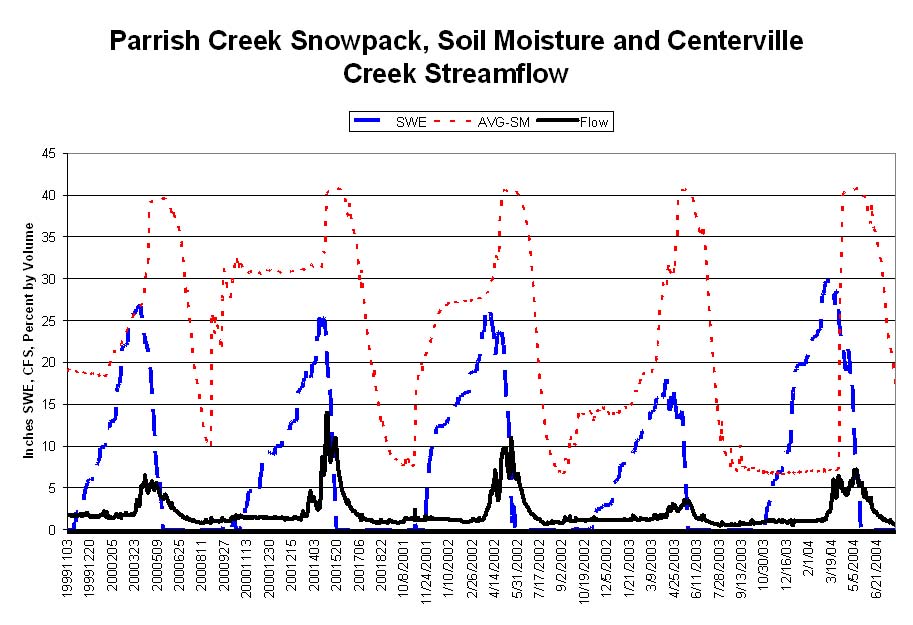 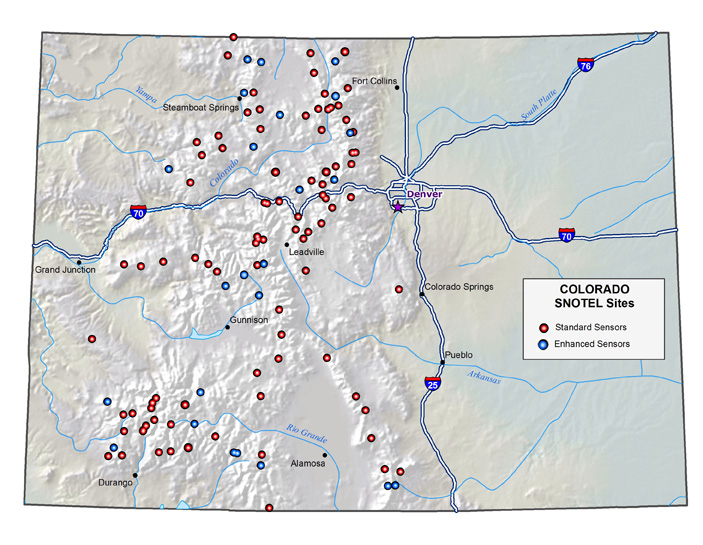 Colorado: 112 Sites, 33 sites with enhanced sensors: soil moisture/temperature and snow depth
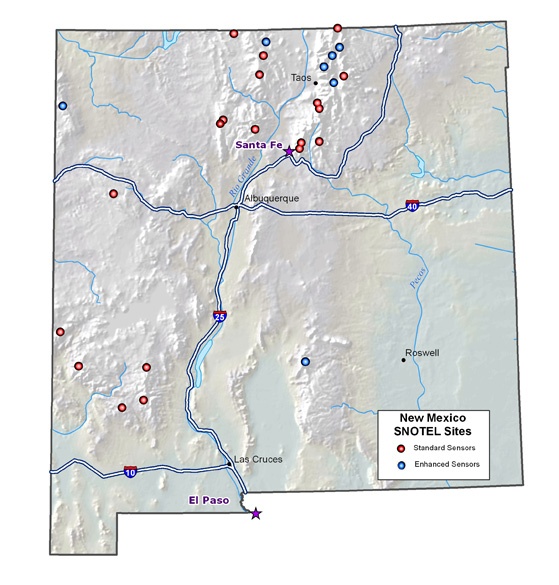 26 SNOTELs, 7 with SM/ST - depth
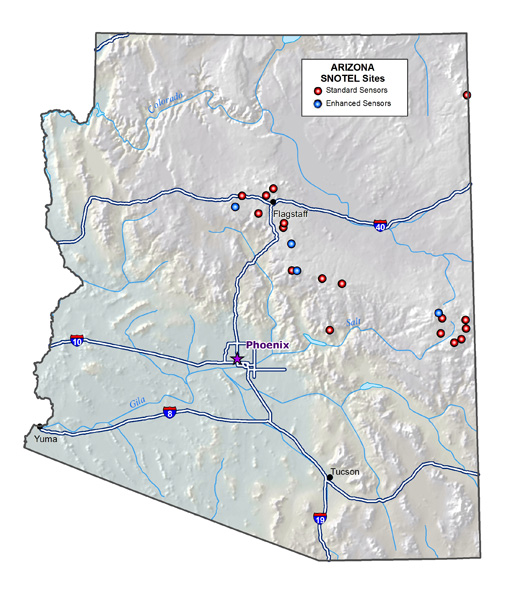 Arizona – 21 SNOTELs
4 with SM/ST and depth
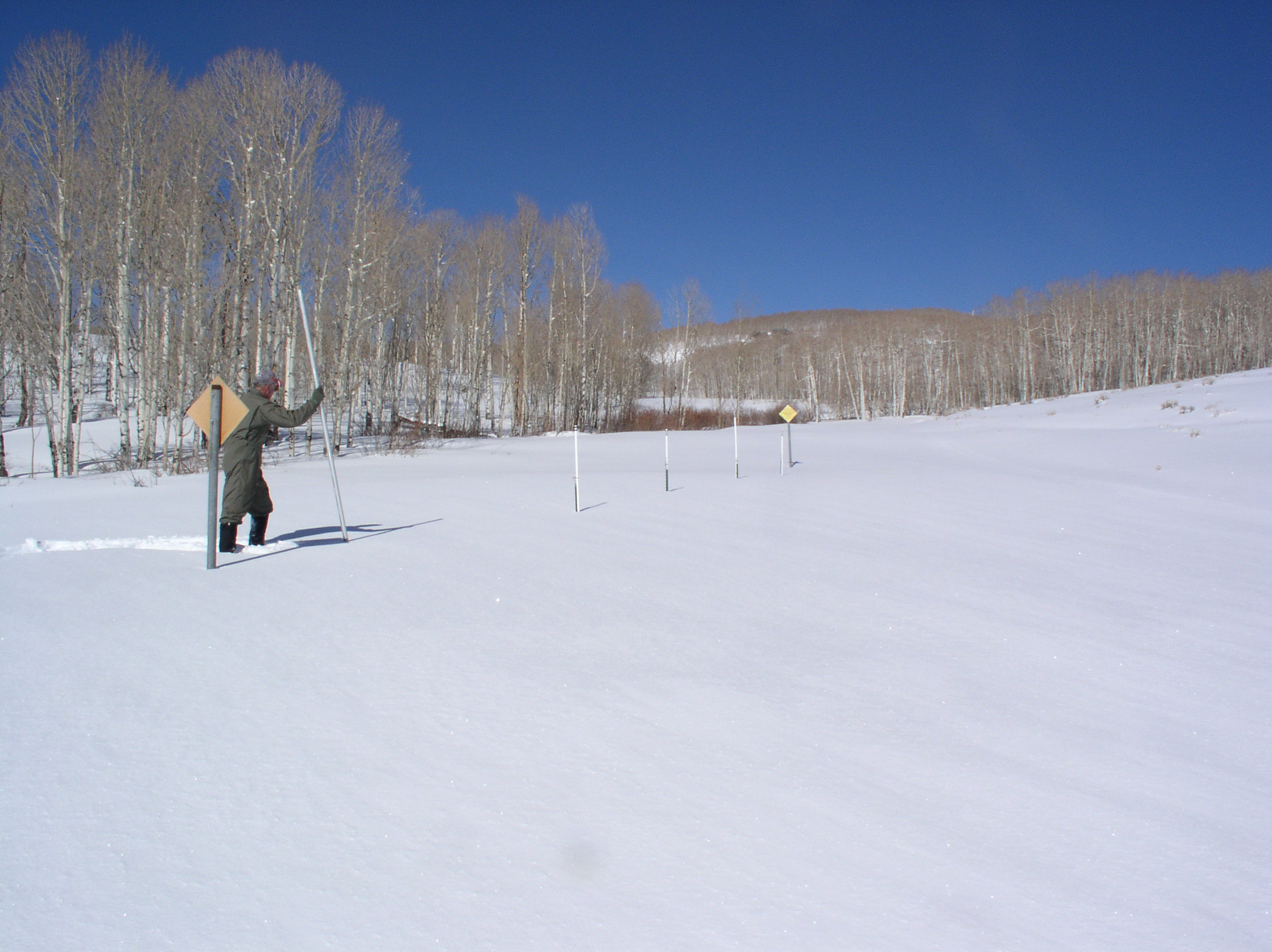 Colorado DCO currently has 112 SNOTELS in Colorado and are installing 3 this year:
Medicine Bow, WY
Black Mesa on the Dolores
Bar-M in Arizona
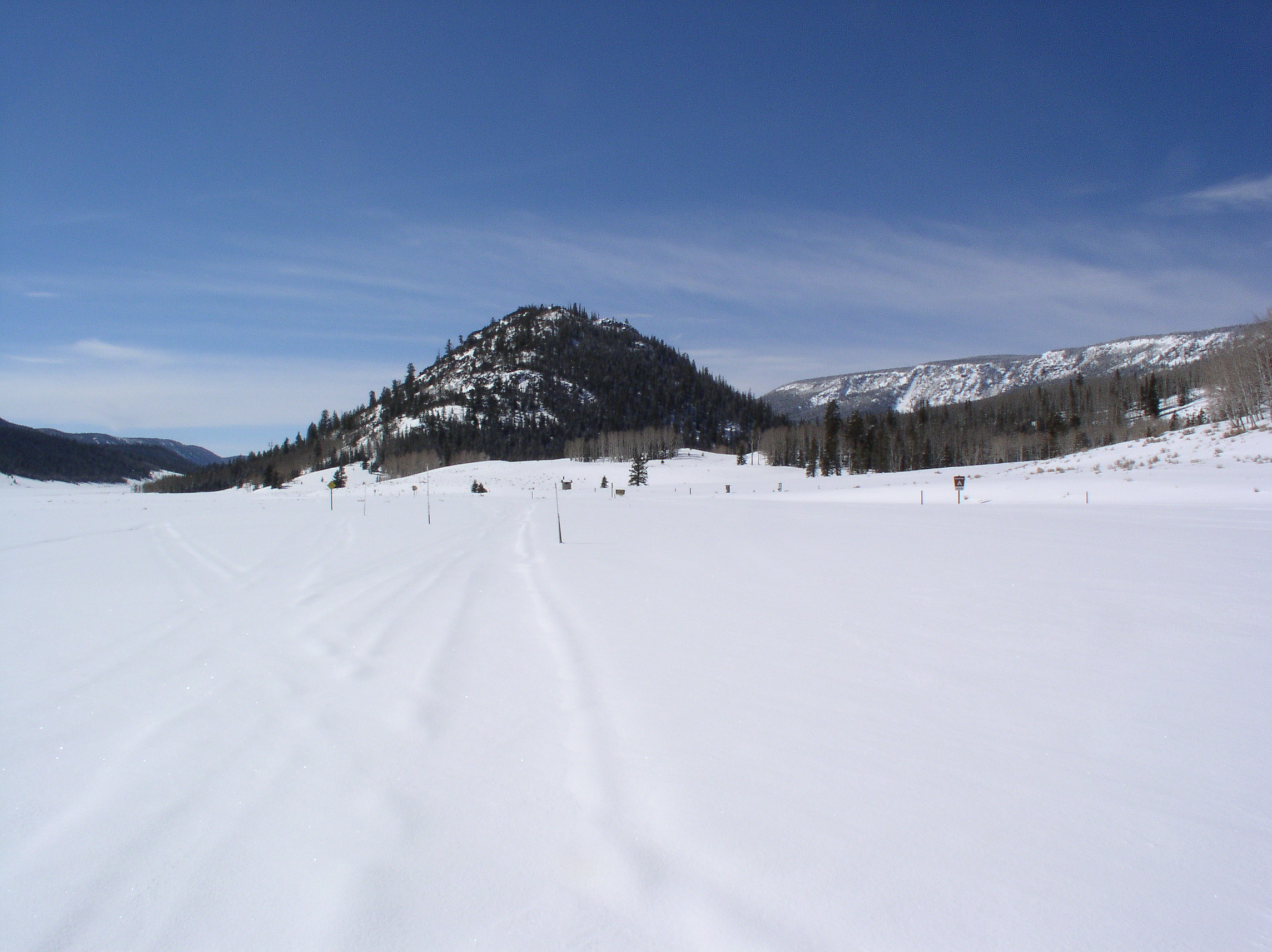 And then 4 more next year and that’s it folks… after that – no more unless they get more staff or different management…

New Mexico – on the Rio Brazos
Sawtooth on the south Platte
Elkhead Divide near Steamboat Springs
High Lonesome near Granby
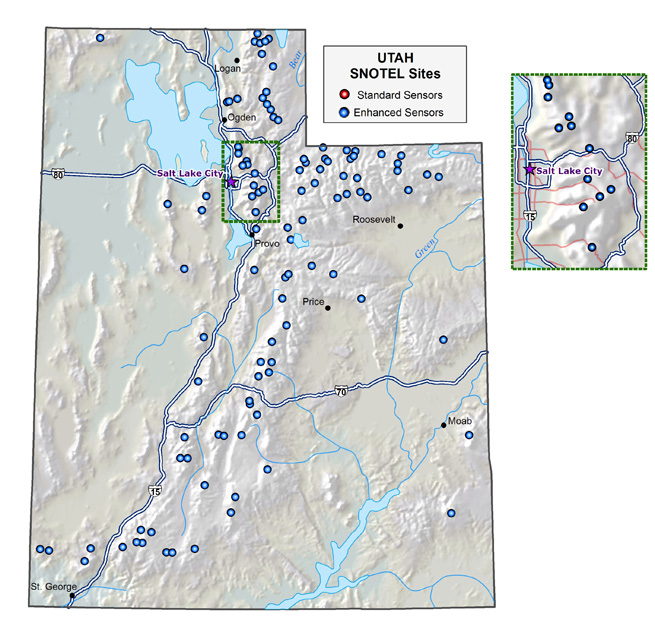 At the end of this and next years field season Utah will have about 125 SNOTEL sites…

All sites have SM/ST and depth.
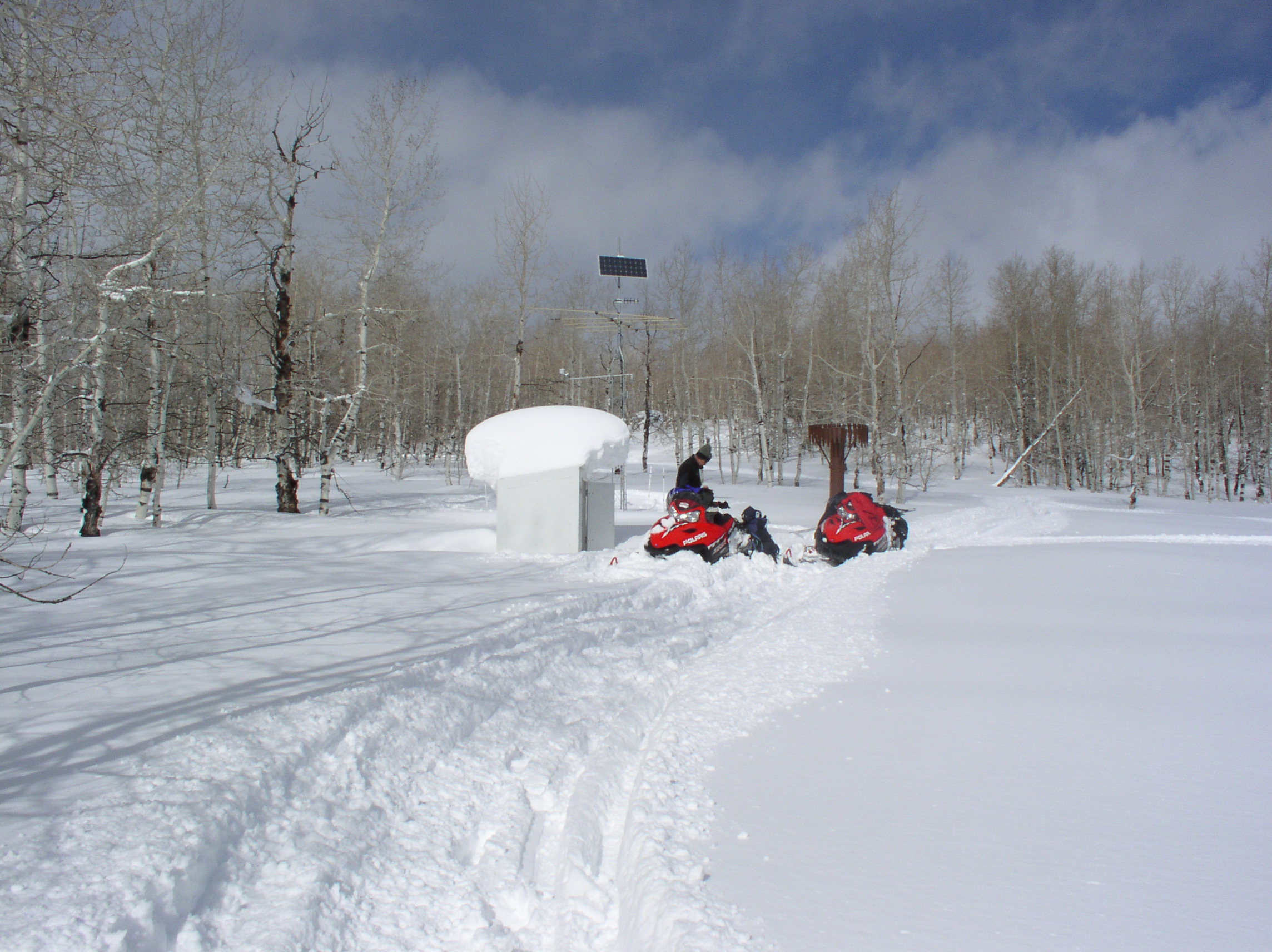 Utah Snotel sites installed this year…
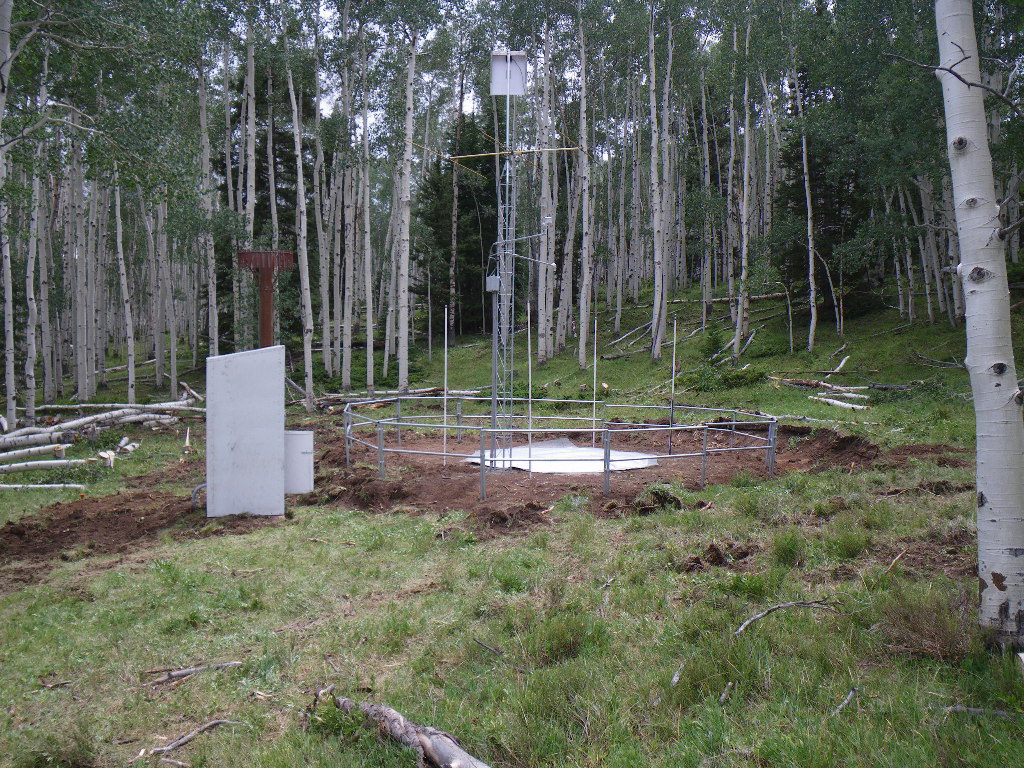 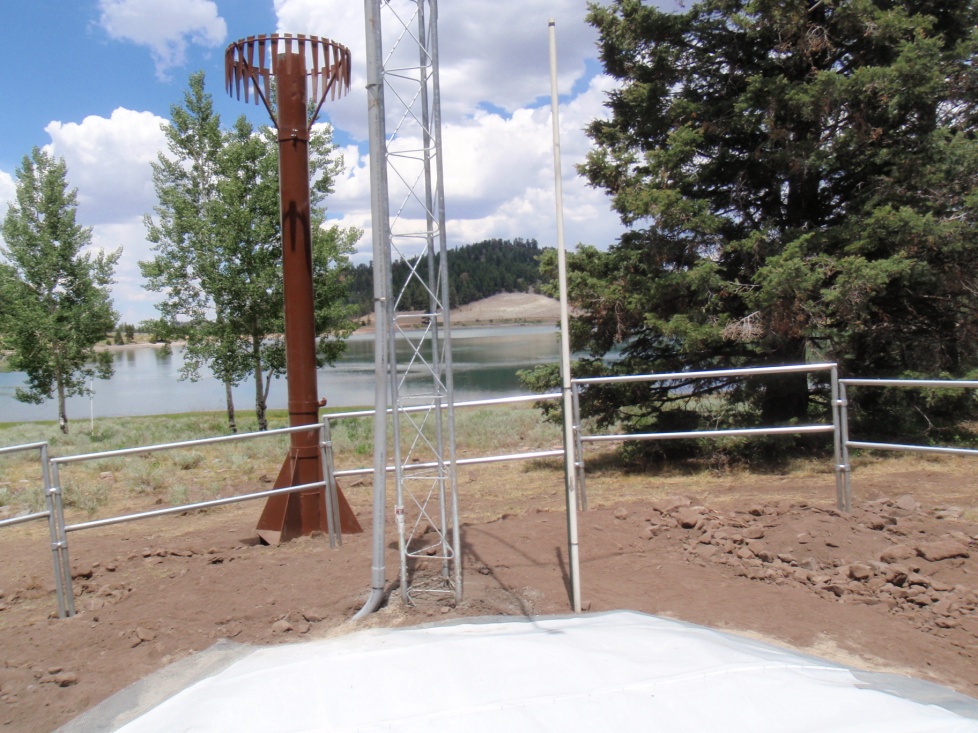 Upper Joes, Wrigley Creek                                              Yankee Reservoir, Rees Flat
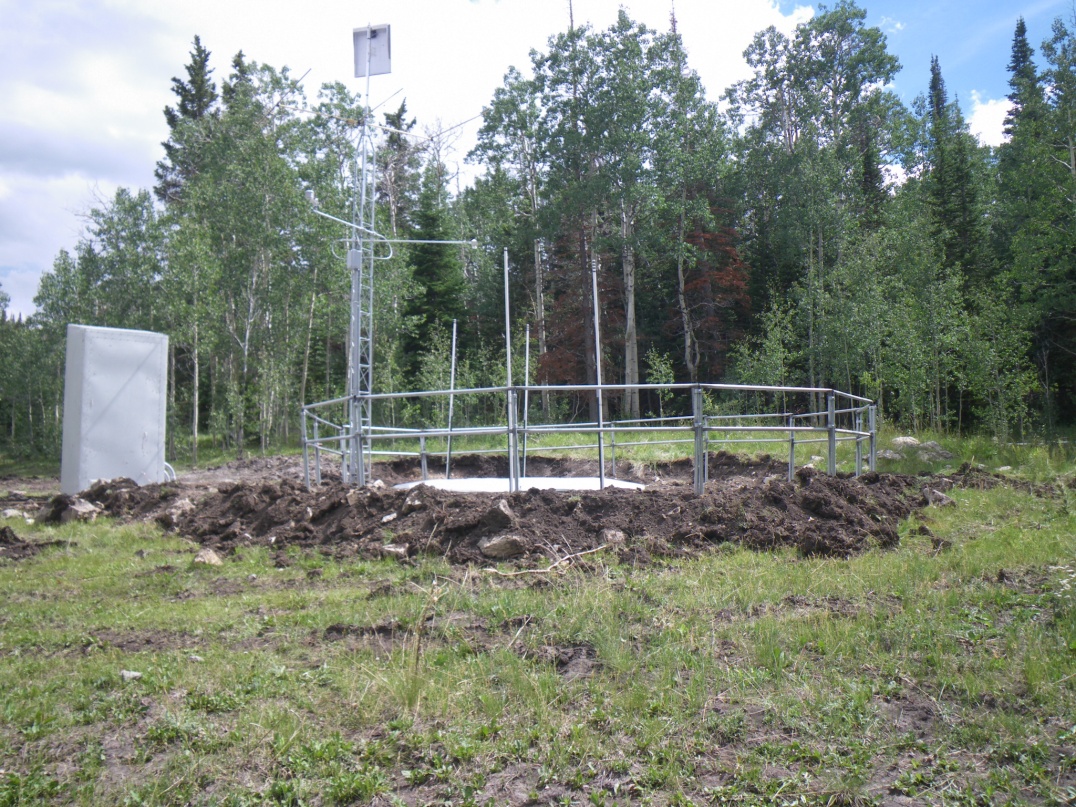 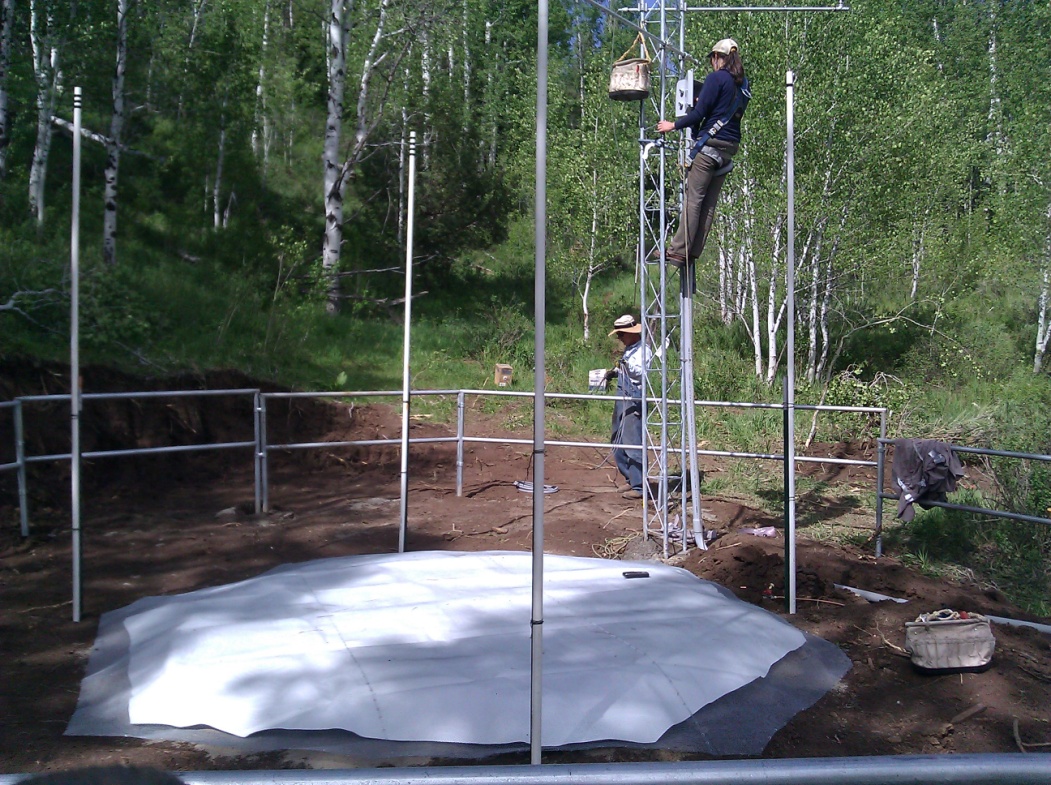 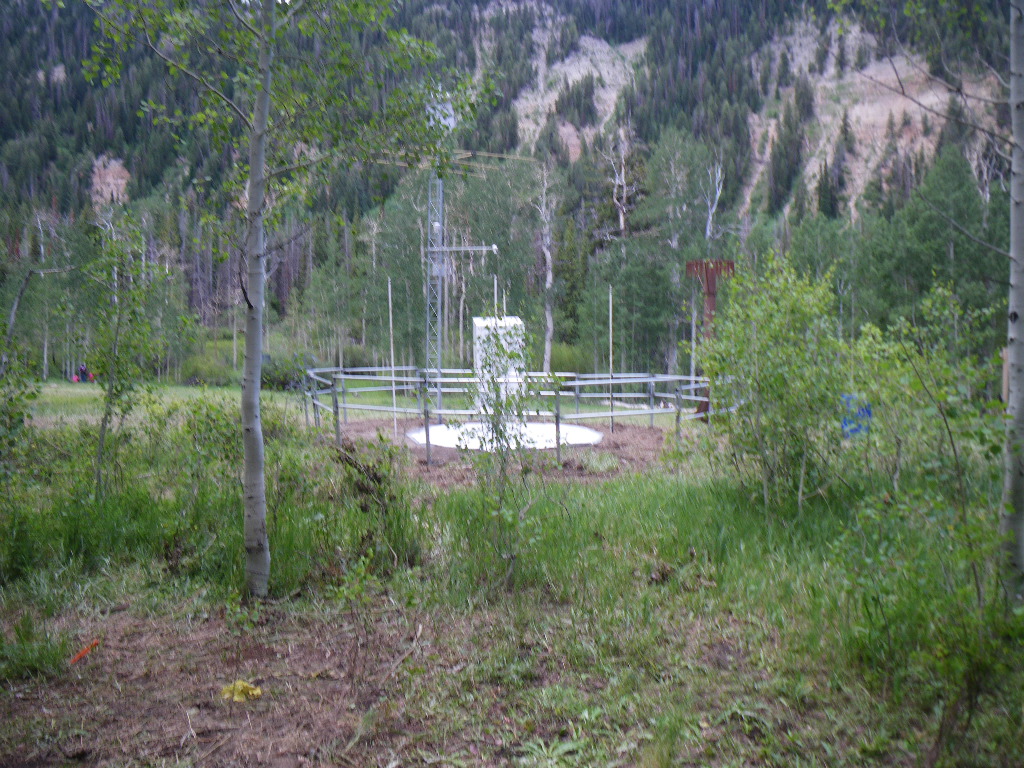 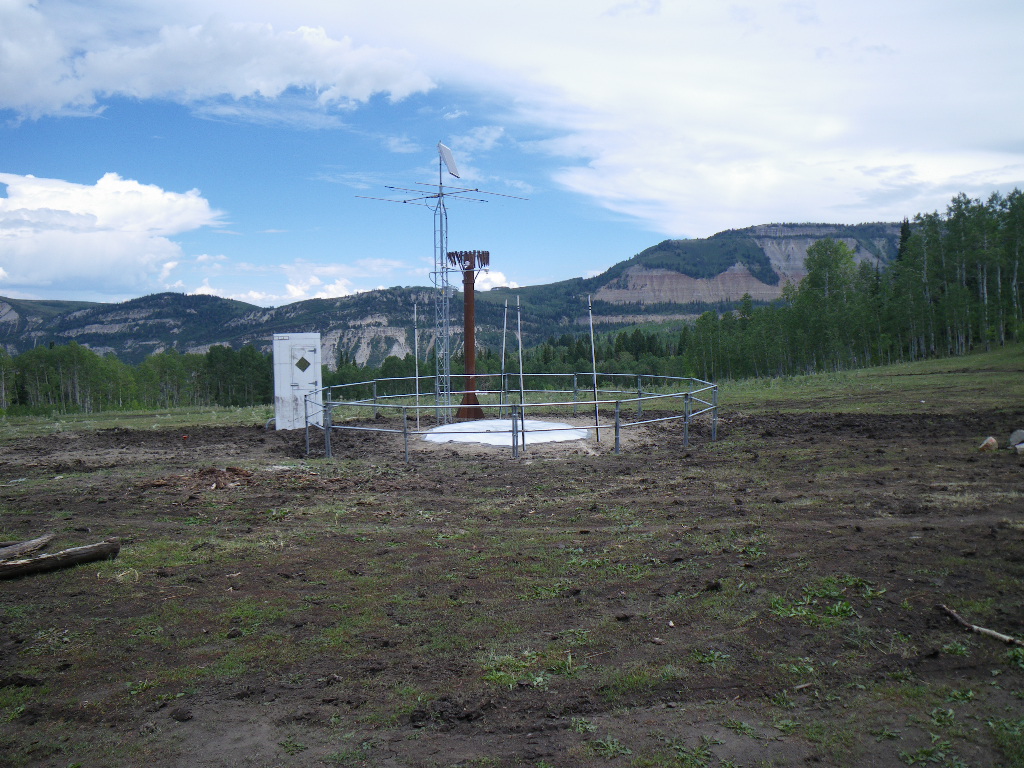 GBRC HQ, GBRC Meadows                                              Thistle Flat, Mt Baldy
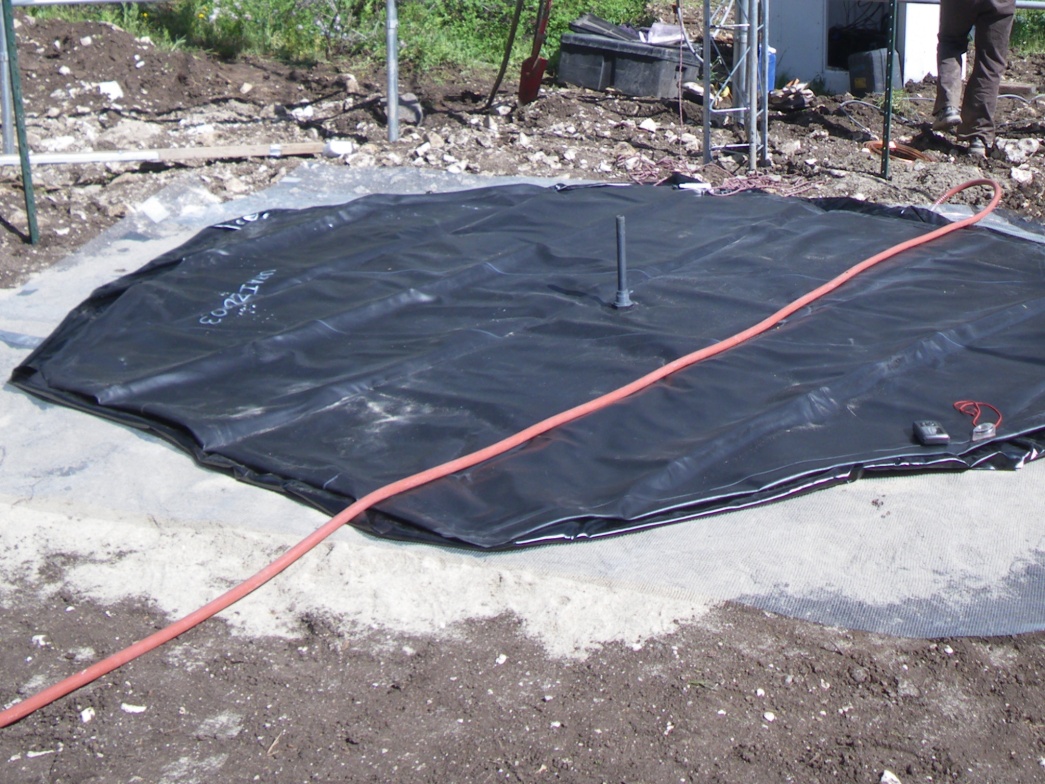 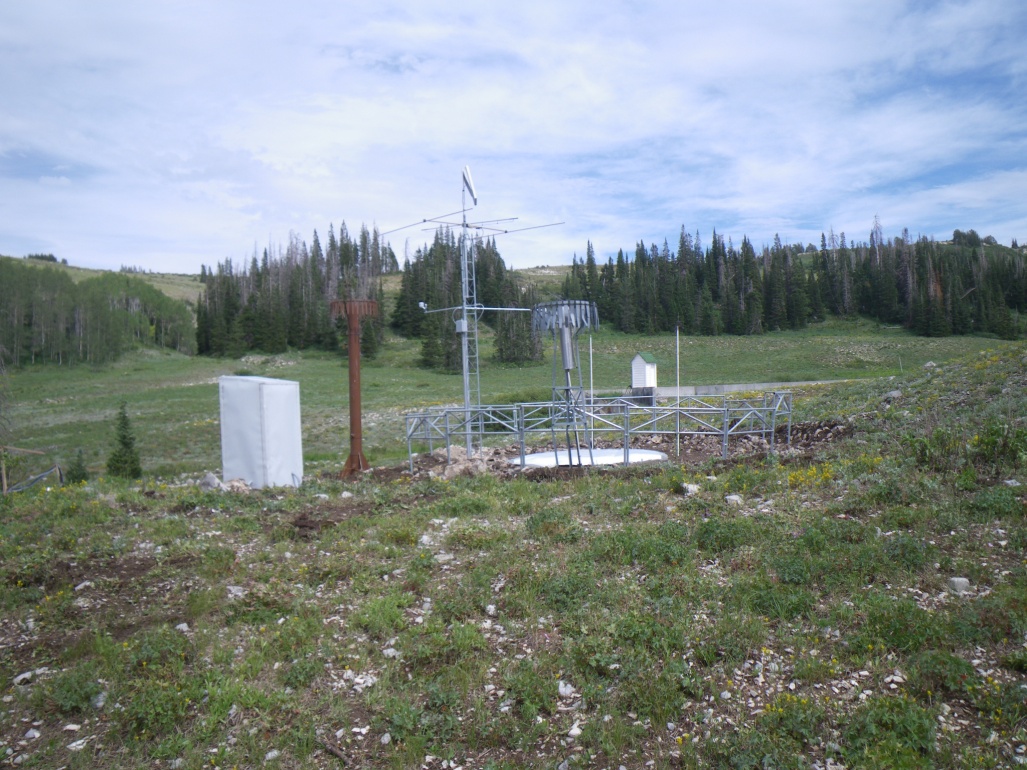 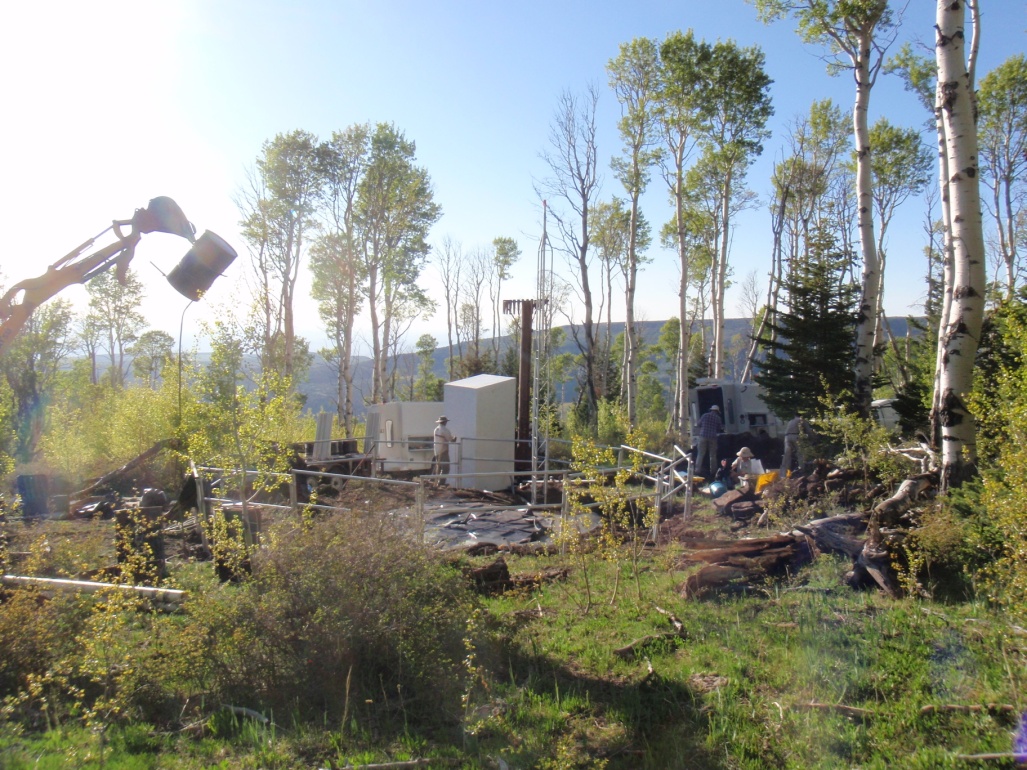 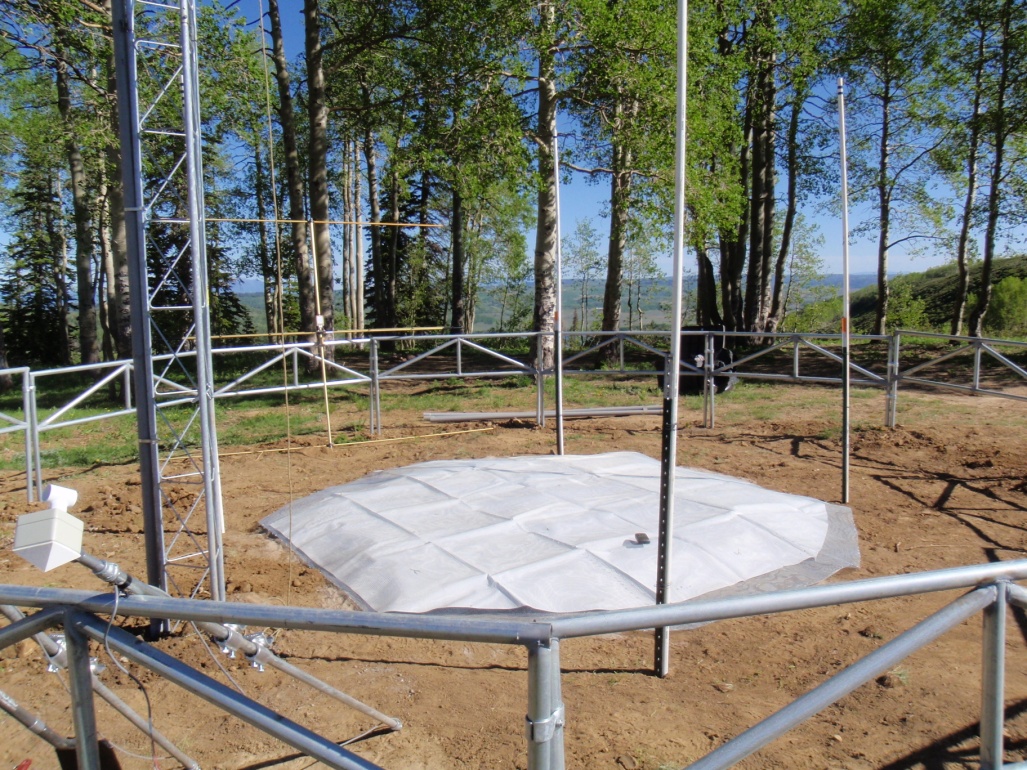 LaSal Mt Lower, Bevans Cabin                                       Huntington Horseshoe, Buckboard Flat
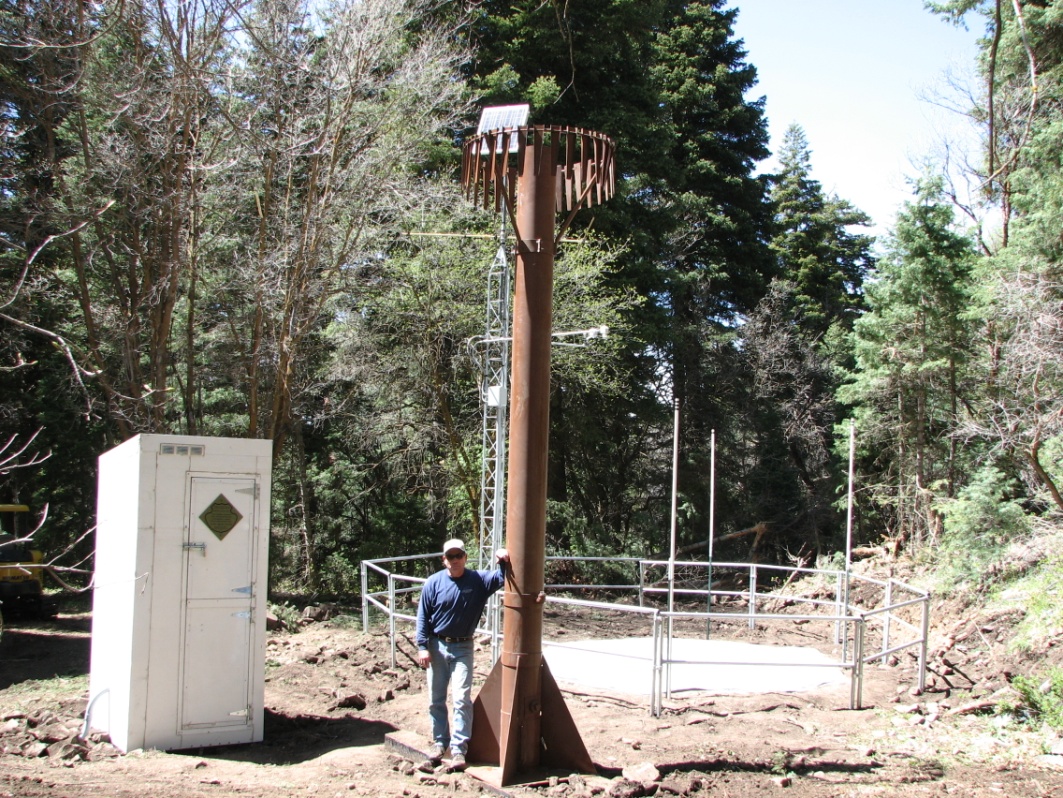 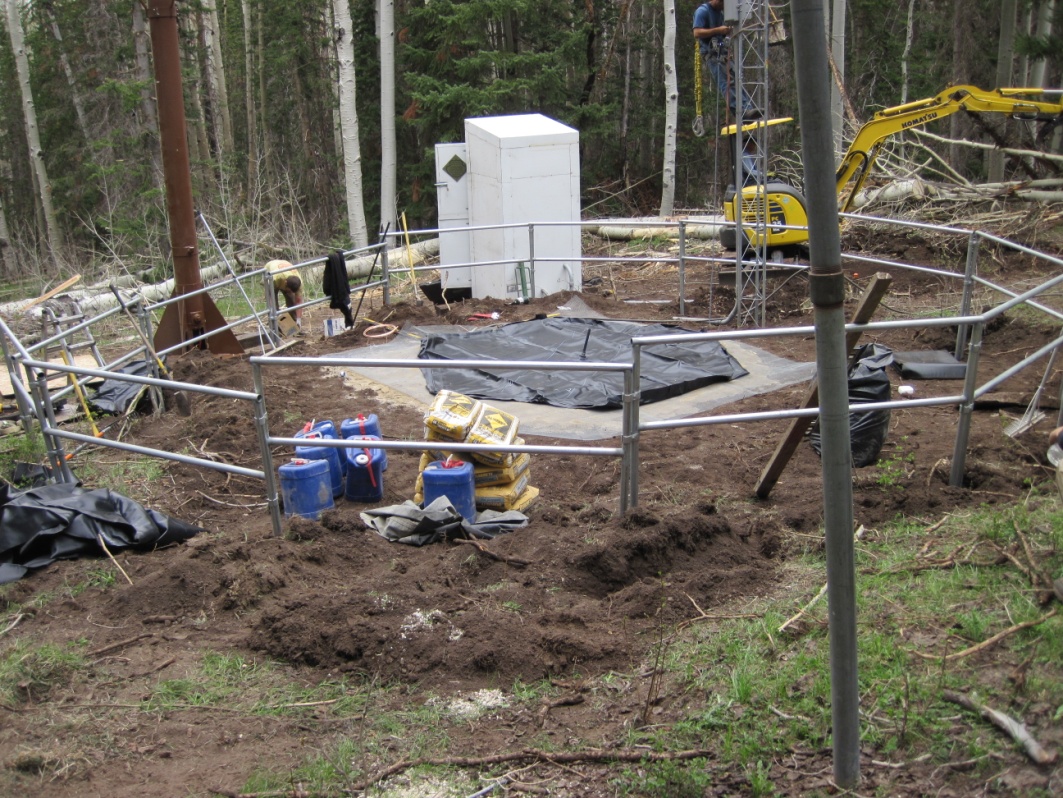 Left to install this year:
Hobble Creek
Redden Mine
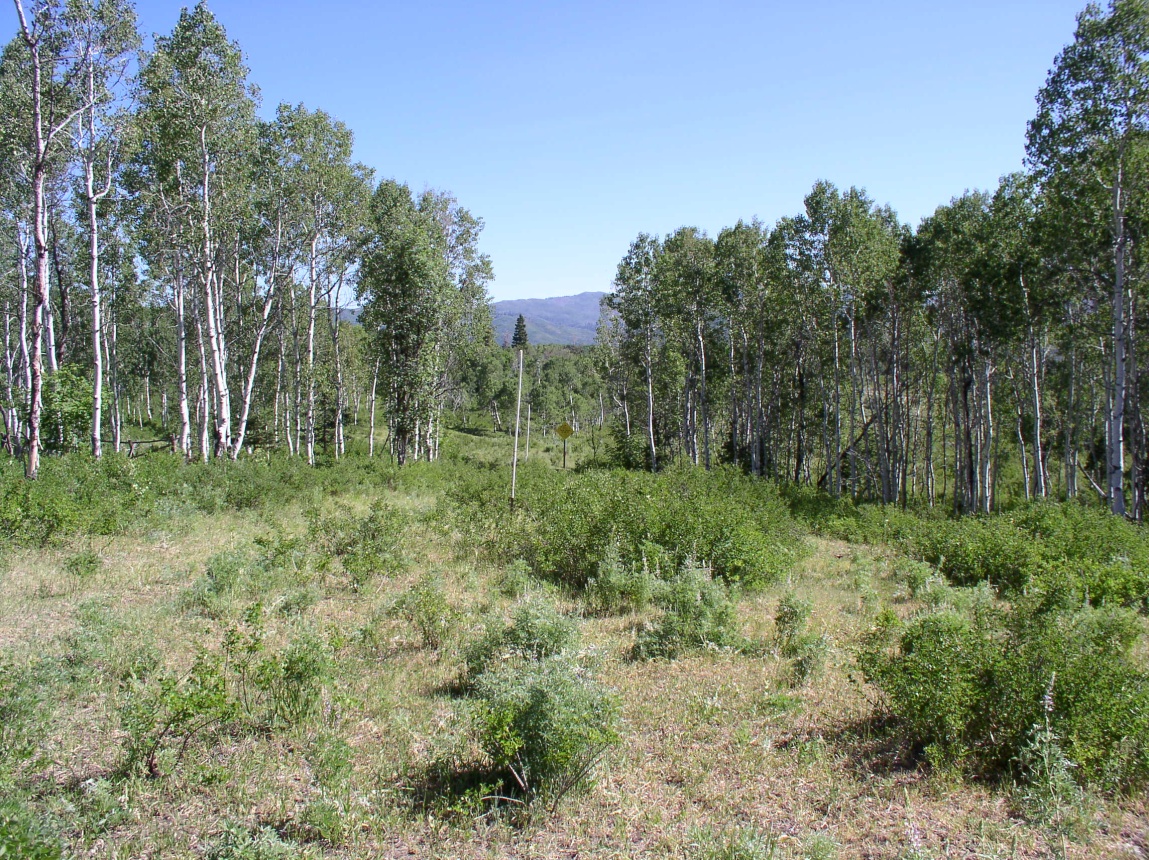 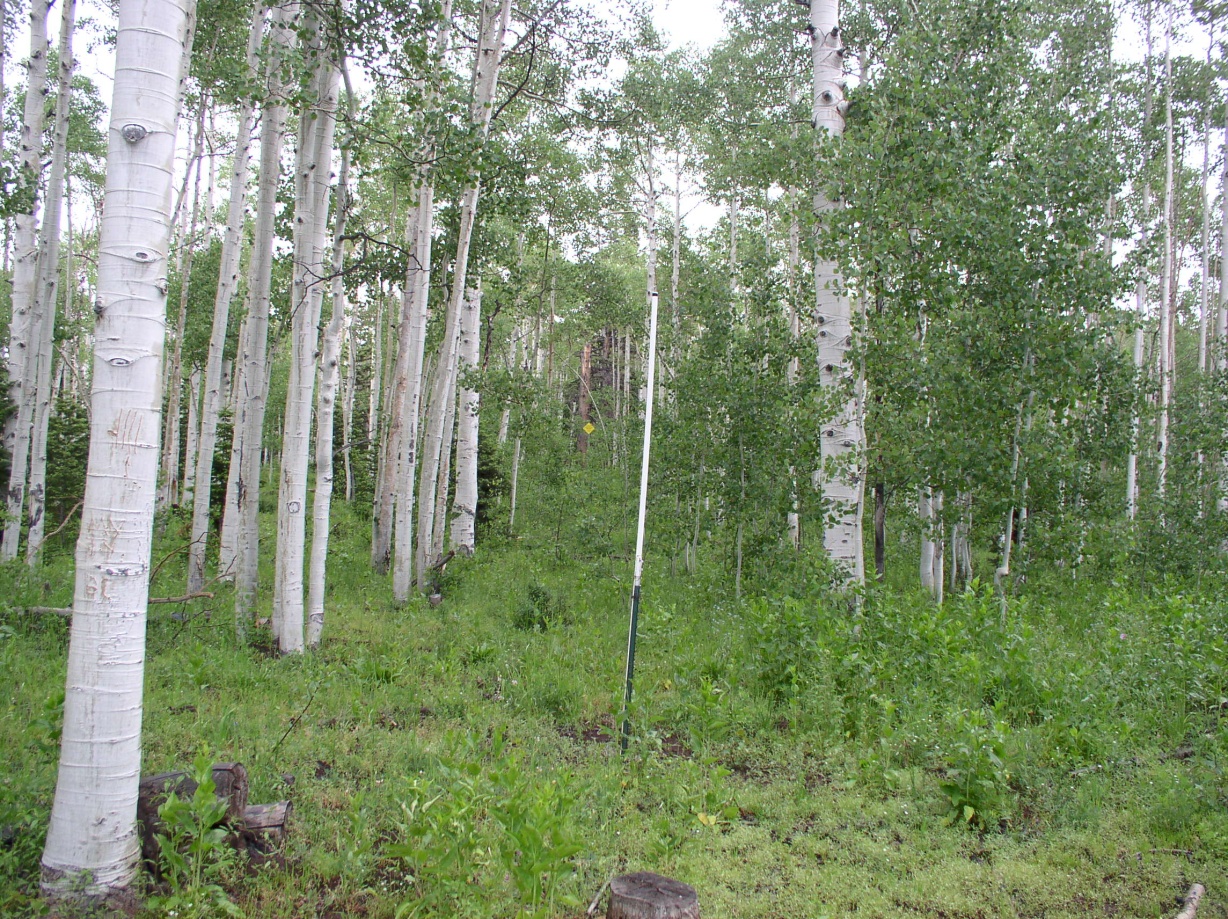 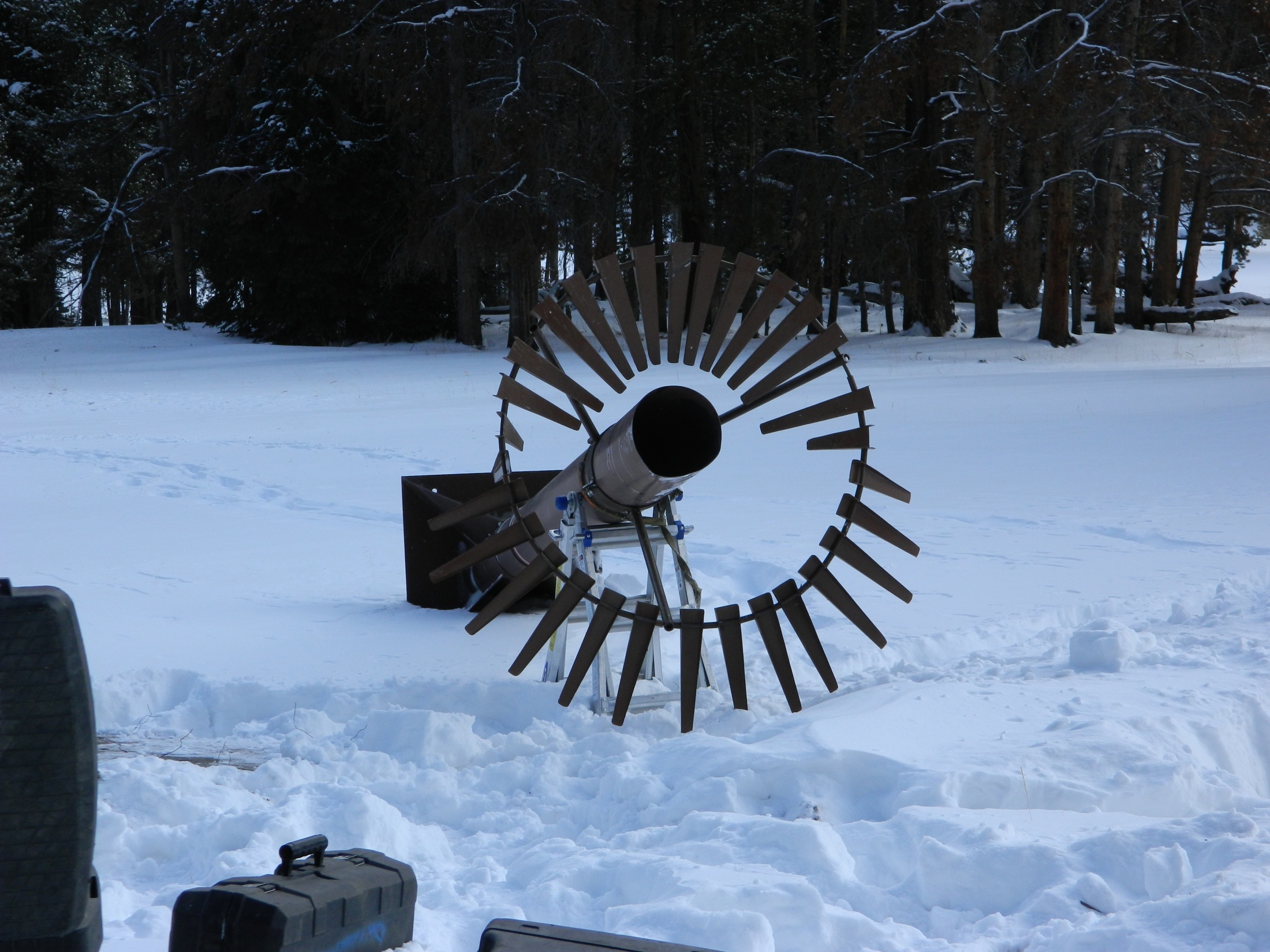 Buck Pasture…
Half done already…
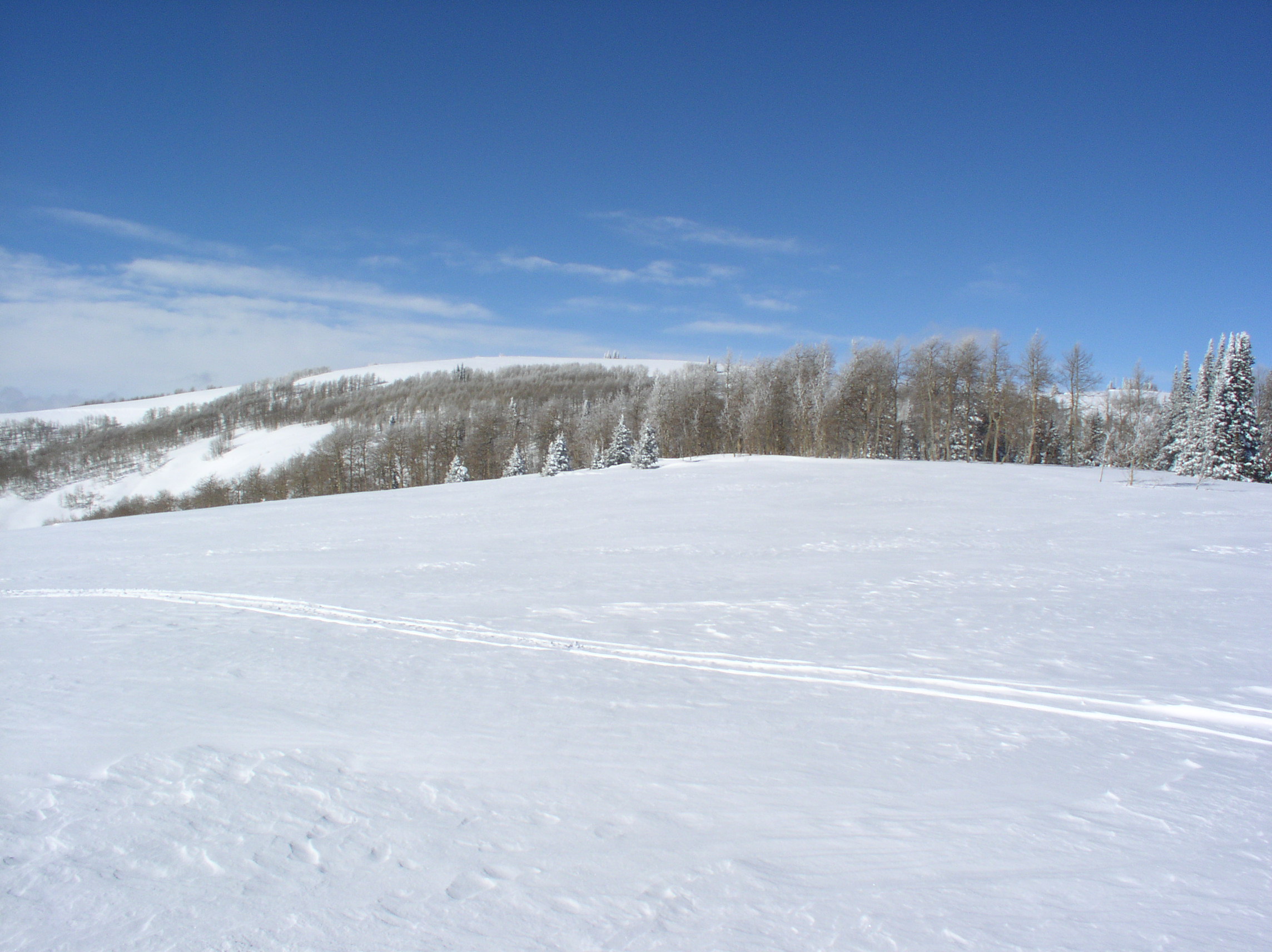 SNOTEL sites to install next year…
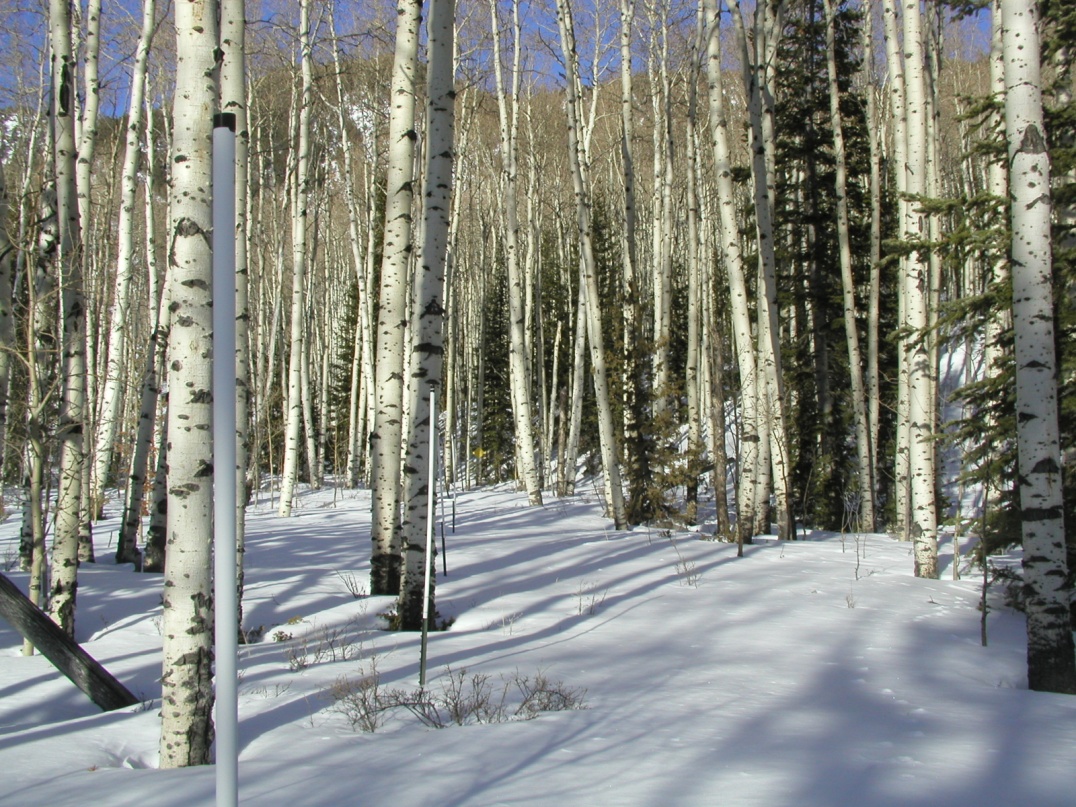 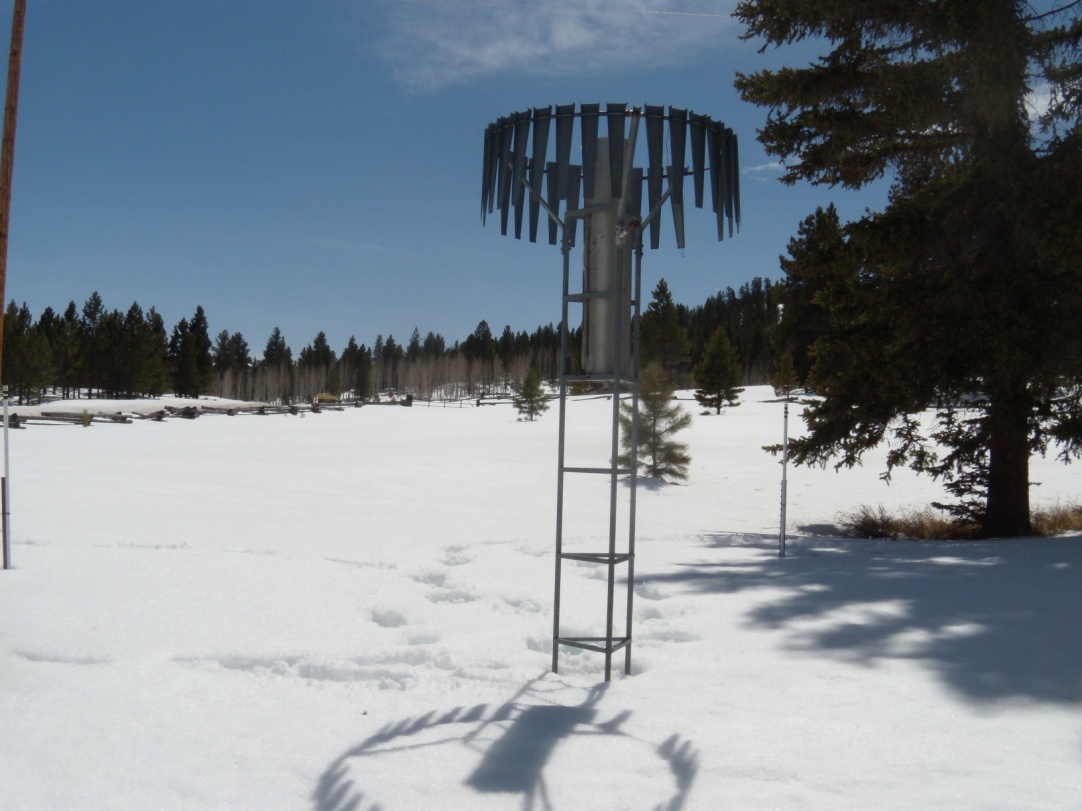 Corral, Sunflower Flat                                                 Panguitch Lake and one at Ibapah
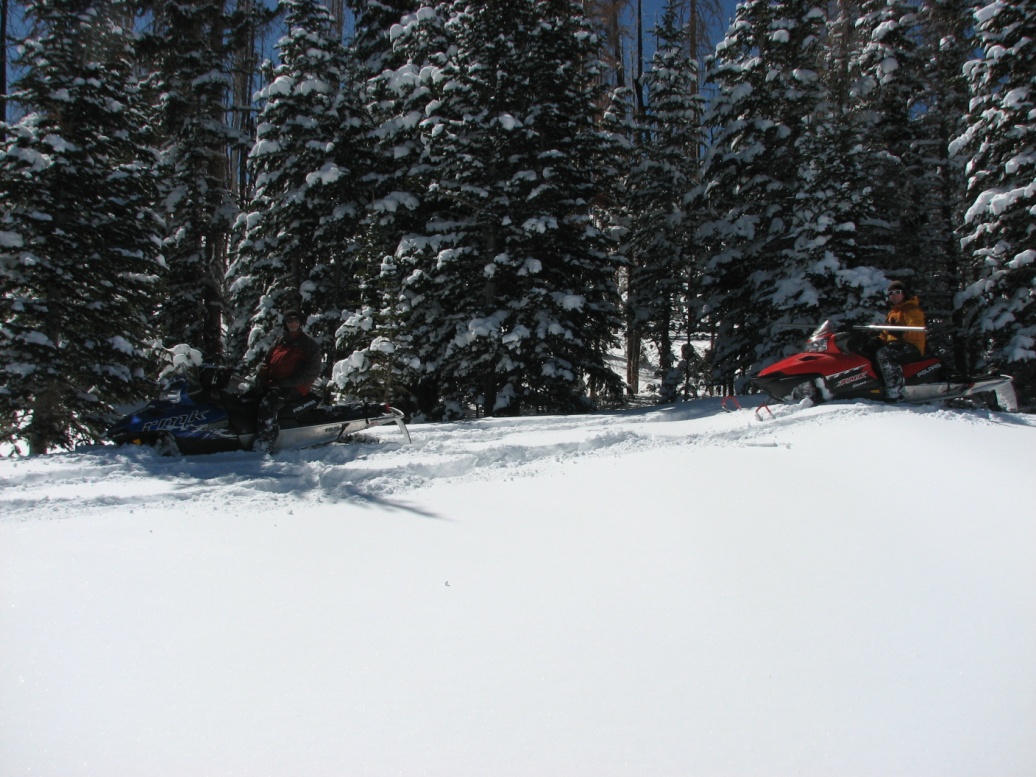 As well as 4+ in Nevada…
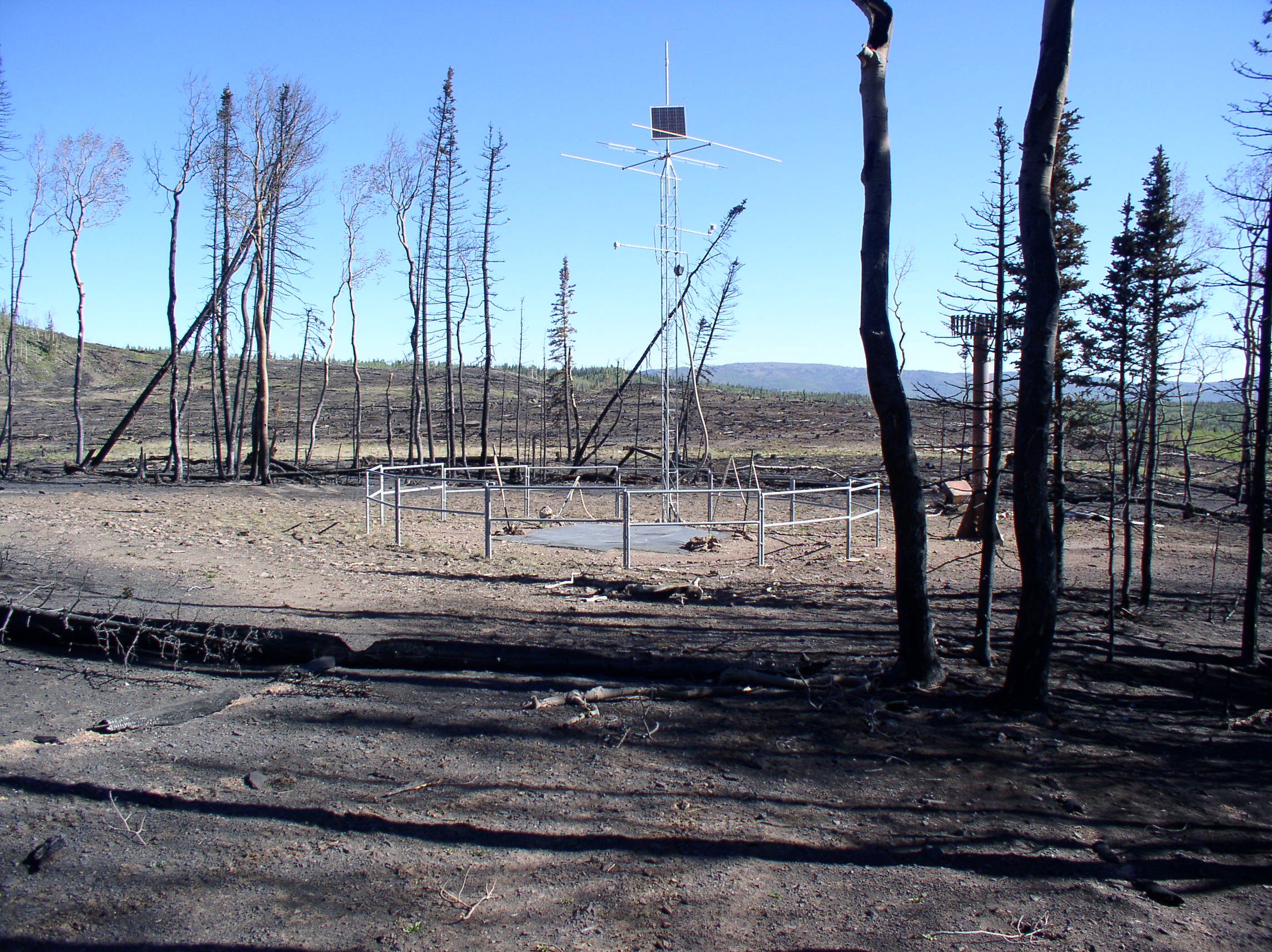 Re-installed Box Creek last week…
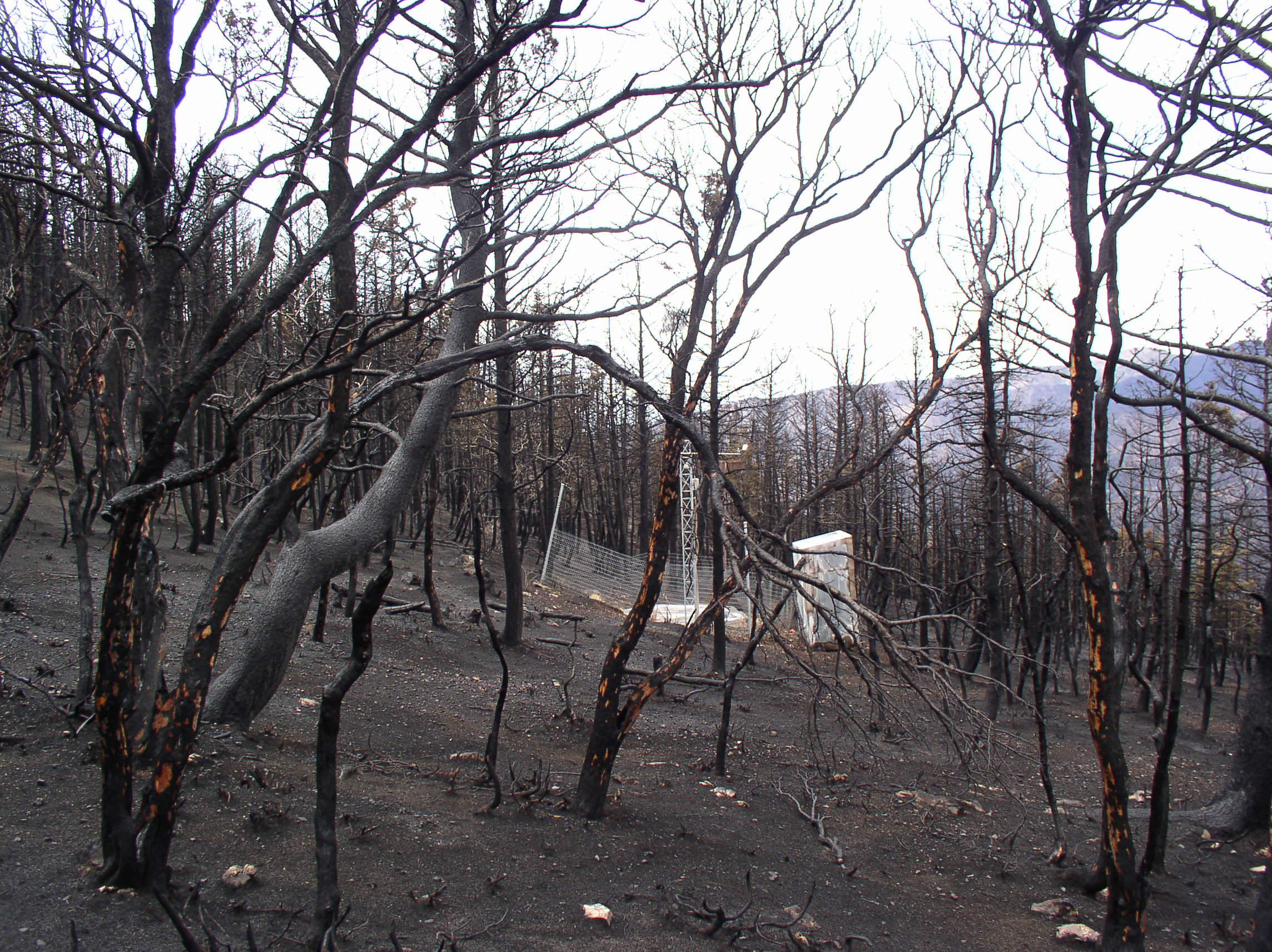 And Oak Creek… no date set yet…
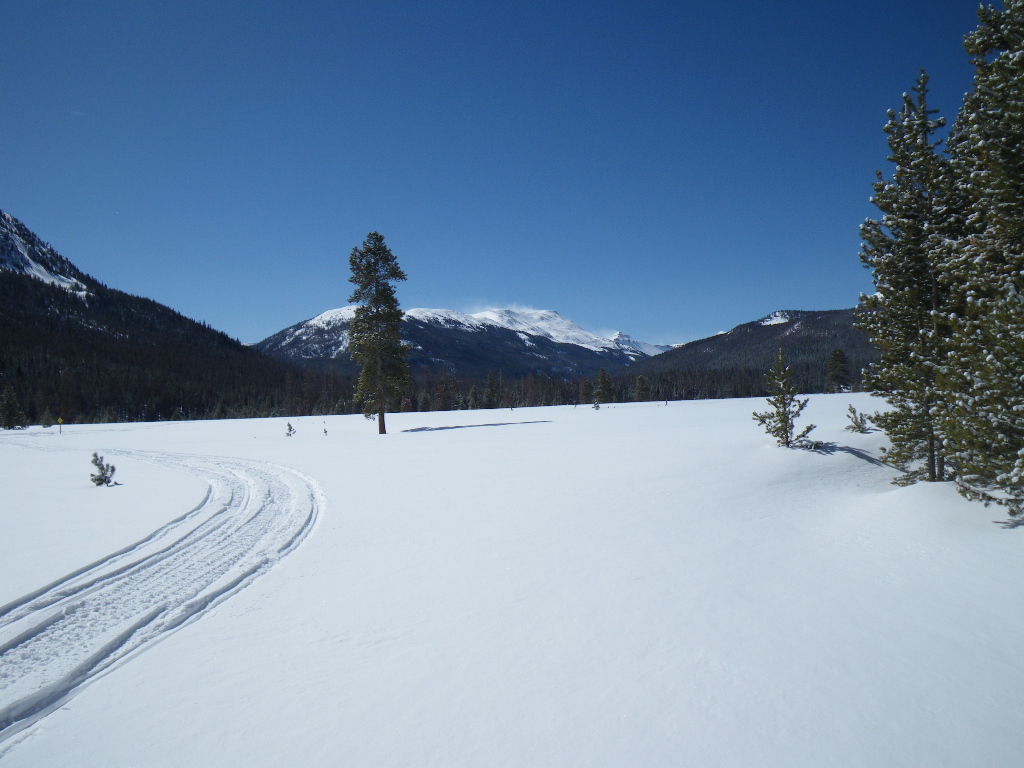 At the end of next year – Utah will have 7 NRCS snow courses that do not have co-located SNOTELs in Utah
6 non NRCS snow courses…
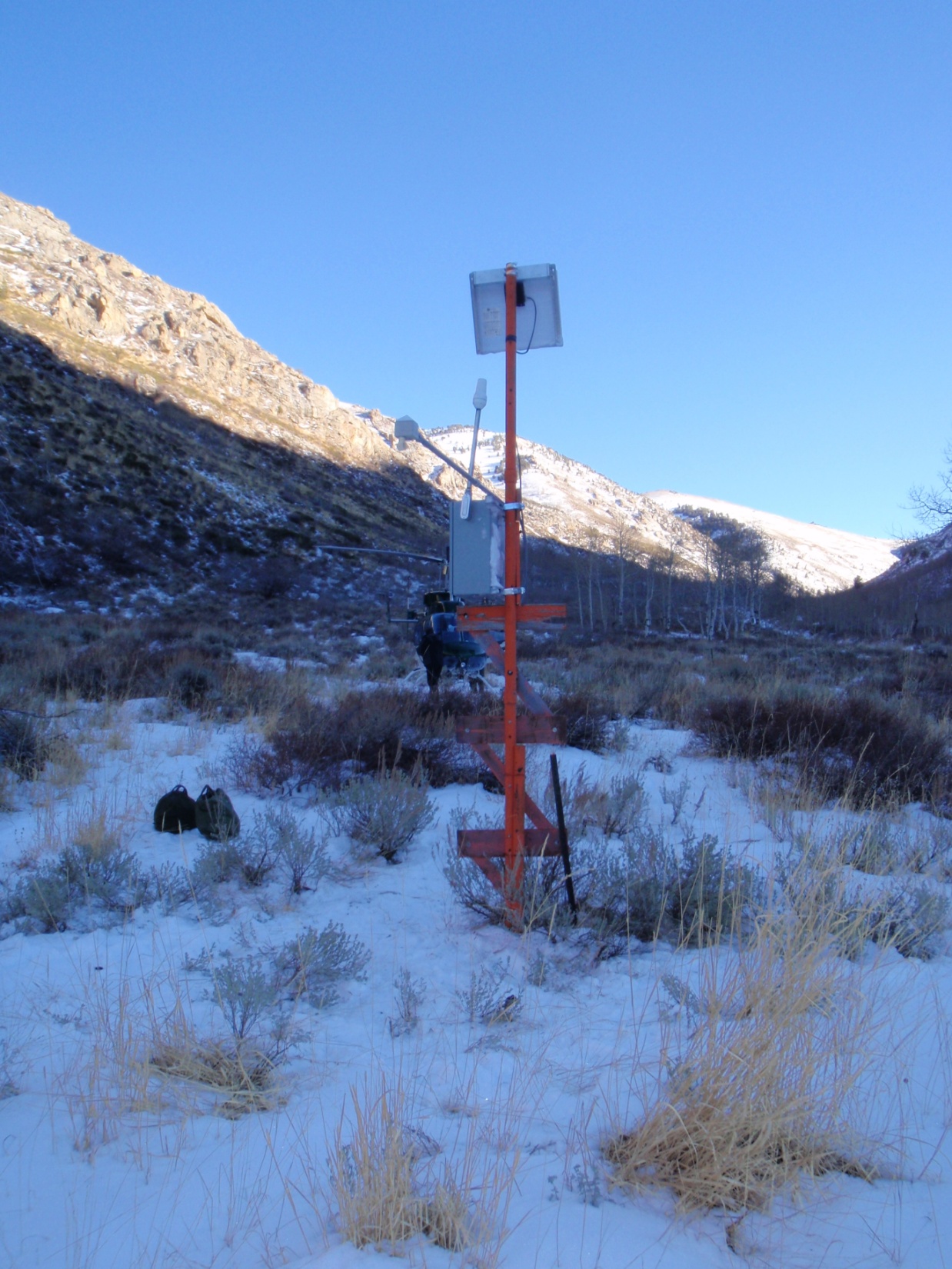 New Technology

Aerial Marker automation

Iridium satellite modems combined with a depth sensor, temp sensor, SM/ST sensors and potentially a small 8 inch rain gage to bring back daily or sub daily data

Small footprint may allow more data from more areas, especially sensitive areas…
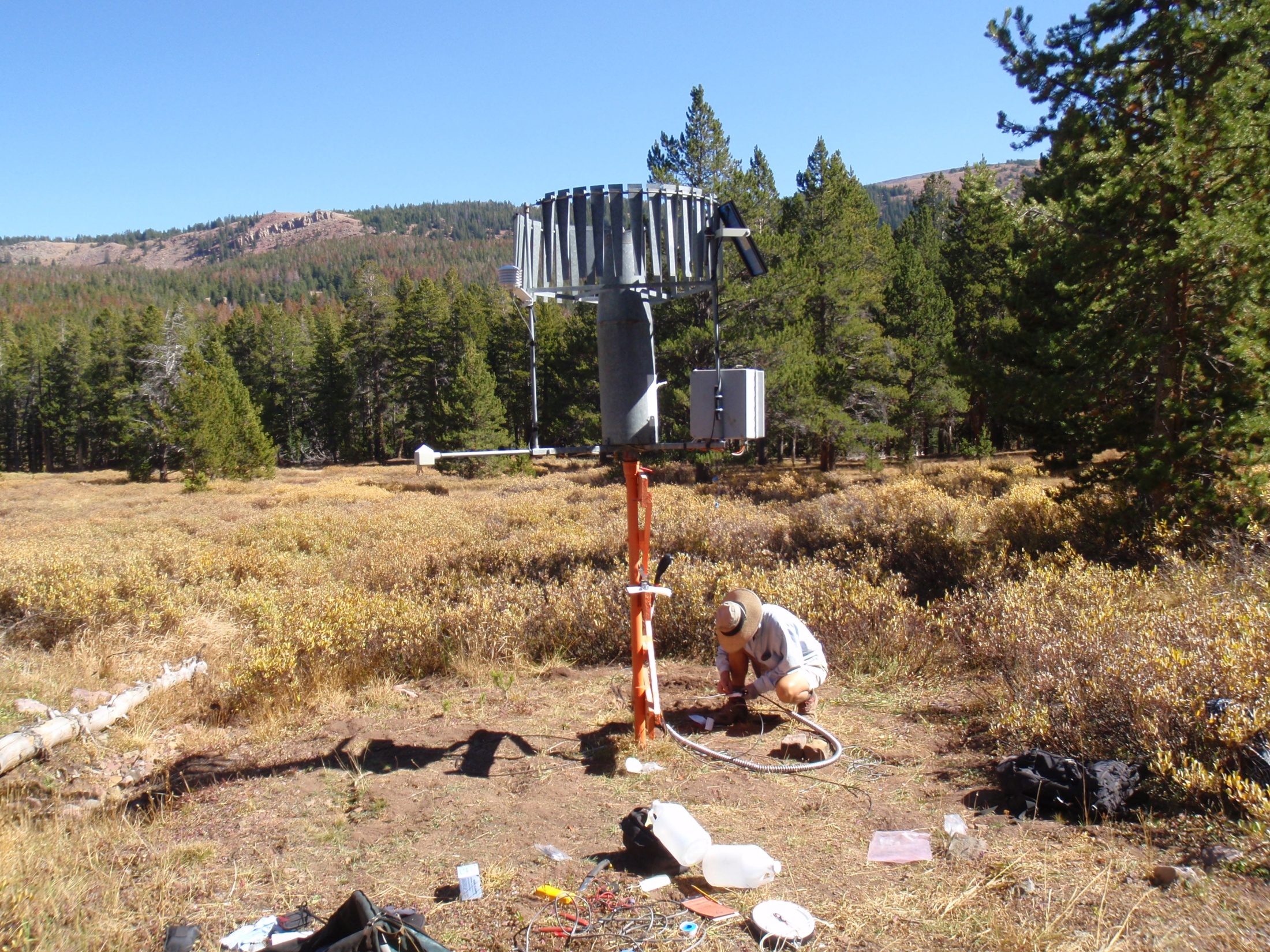 Henrys Fork, High Uintahs Wilderness area…
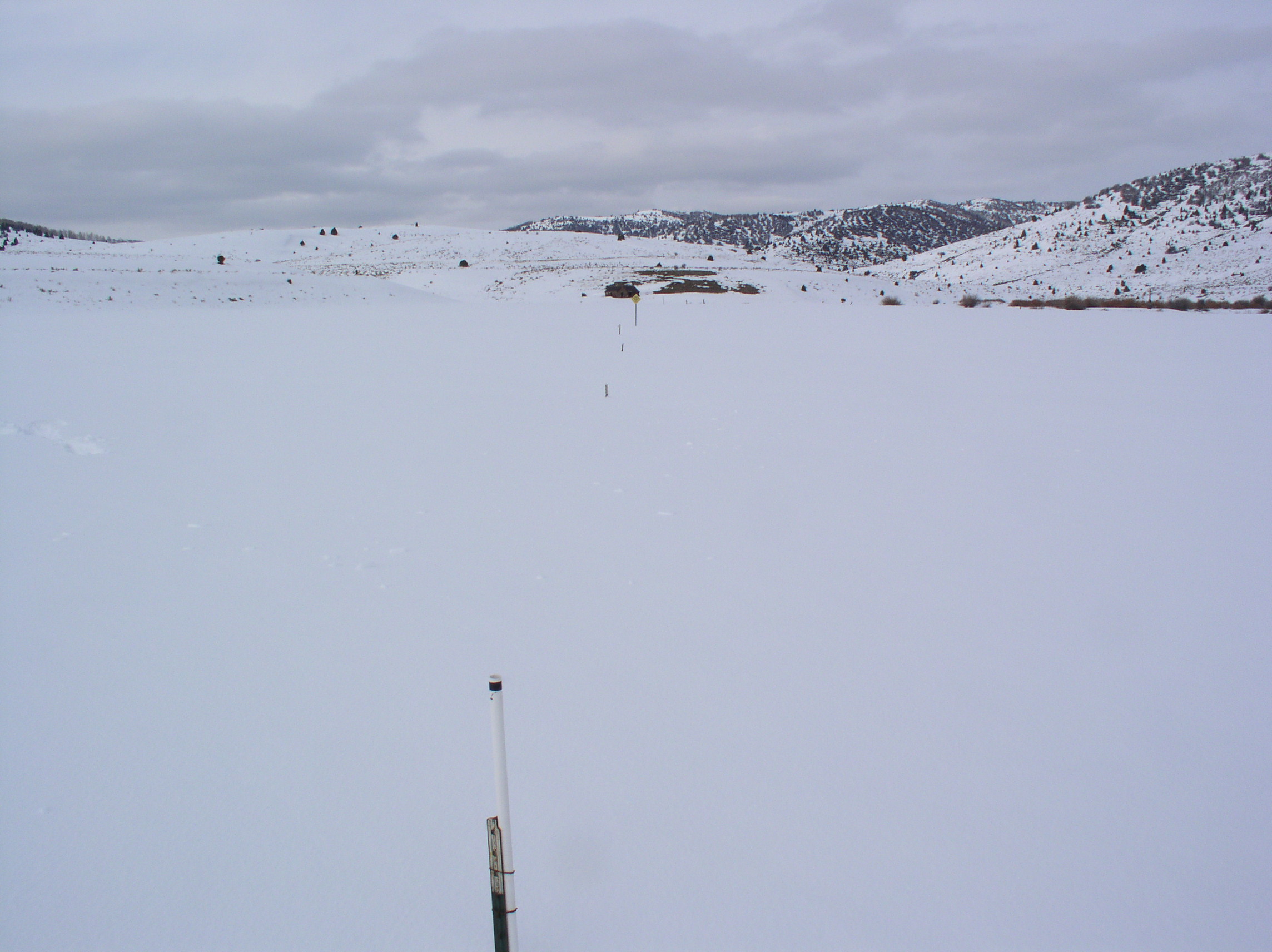 Future directions
We expect budget cuts. All government does….
We are strategizing all areas of our program to obtain greater efficiency and reduce costs. Depending on future reductions we may have to make hard choices on what data and products are most important with regard to our mission of Water Supply Forecasting.
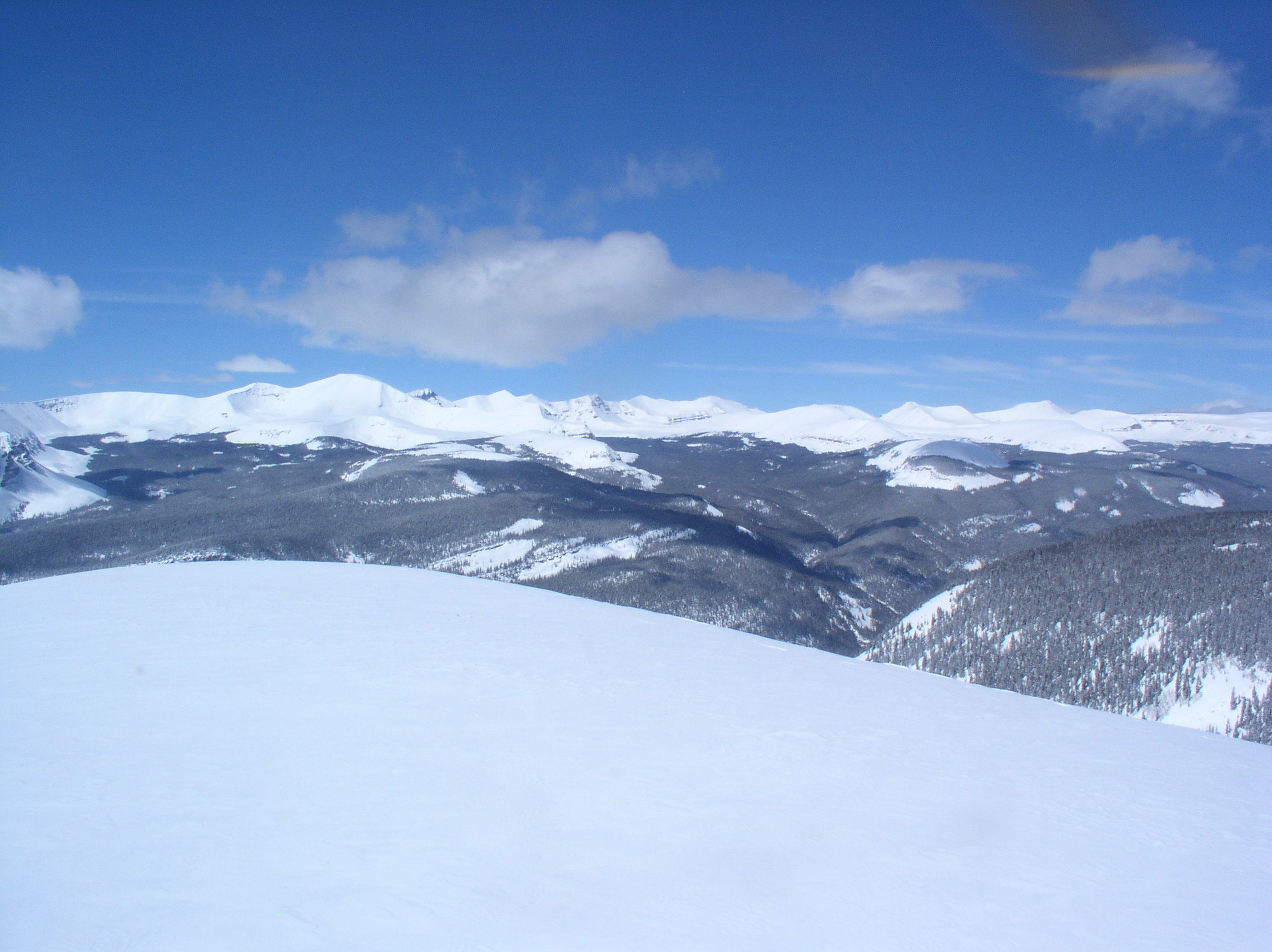 The program has already had budget cuts.

These have so-far been offset by NHQ discretionary funds such that there have been no impacts and in fact – we have had an increase that has allowed the installation of some new sites.
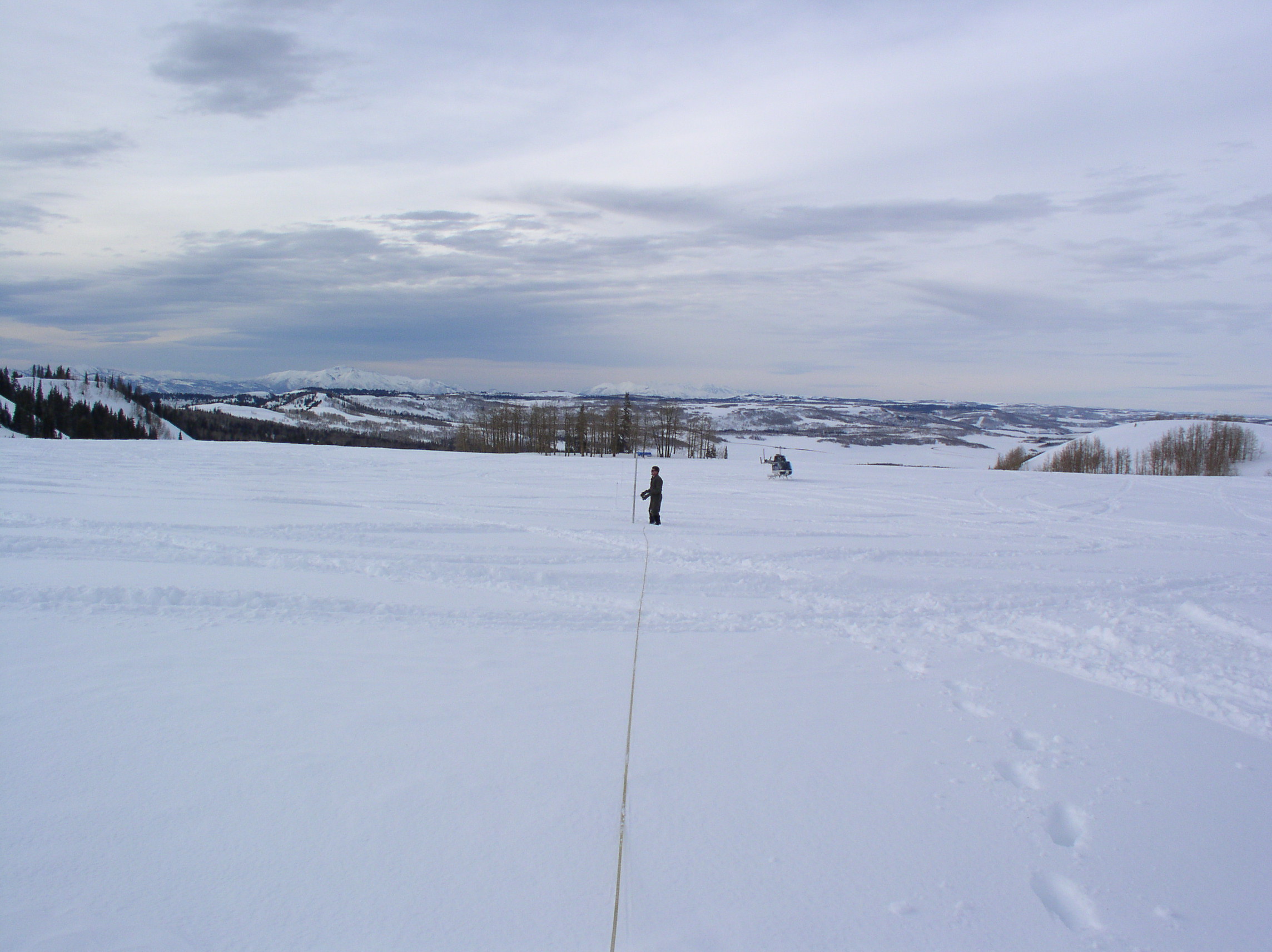 There are about 65 FTE’s in the Snow Survey Program Total… 


In a program this small – budget cuts of 10%-20% will have severe impacts on our ability to operate and maintain data and products.
Cumulative effects of annual cuts will be analyzed each year and appropriate steps taken to maintain highest priority data.